Министерство образования РМ
ПОРТФОЛИО 
Хохлиной Оксаны Ивановны, воспитателя 
МАДОУ «Детский сад №82 комбинированного вида»  
г. о. Саранск

Дата рождения: 19.12.1985 г.
Профессиональное образование: 
1. Высшее, окончила Мордовский государственный университет им. Н.П. Огарева, квалификация – Географ по специальности «География», 2011 г.
2. Высшее, окончила Федеральное государственное бюджетное образовательное учреждение высшего профессионального образования «Мордовский государственный педагогический институт имени М. Е. Евсевьева», программа бакалавриата по направлению подготовки 44.03.01 Педагогическое образование, квалификация Бакалавр, 27.01.2017 г.
Наличие квалификационной категории: первая
Дата последней аттестации: 20 мая 2016 г.
Звание: не имею
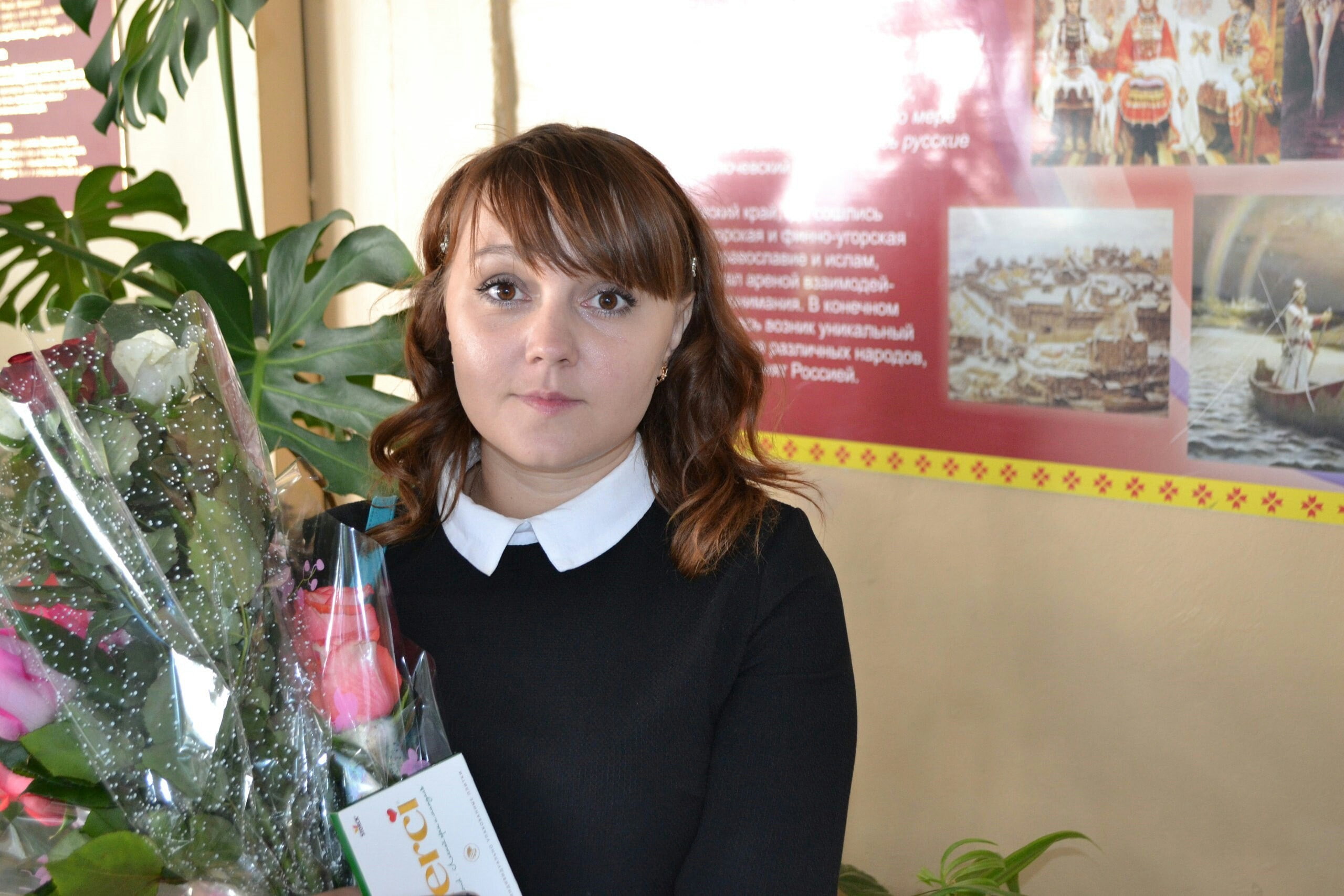 Представление к аттестации
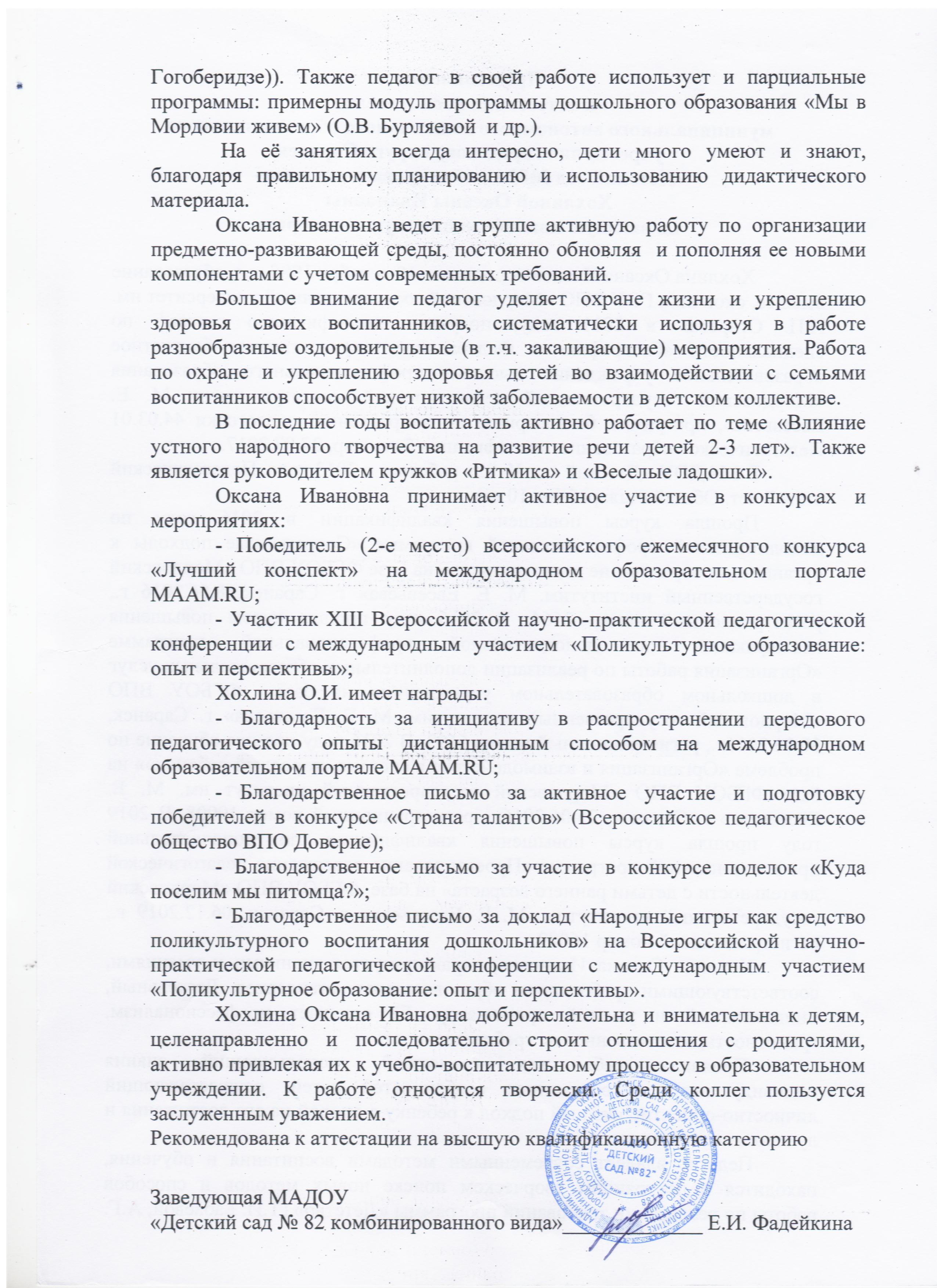 Представление педагогического опыта «Влияние устного народного творчества на развитие речи детей 2-3 лет»
https://upload2.schoolrm.ru/iblock/249/249e4f6478fad00e303904fcadbfbb82/33de885a1060c1e5573b92b12a019db1.pdf
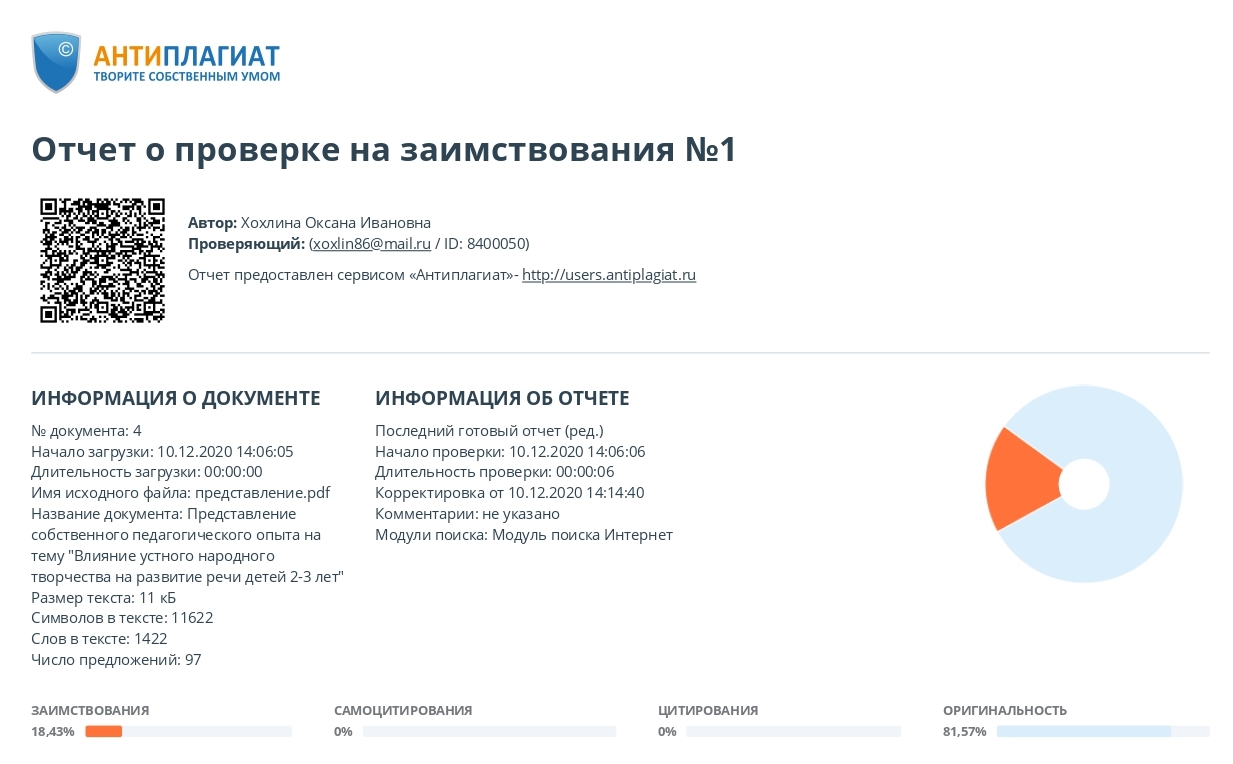 1.Участие в инновационной (экспериментальной деятельности)
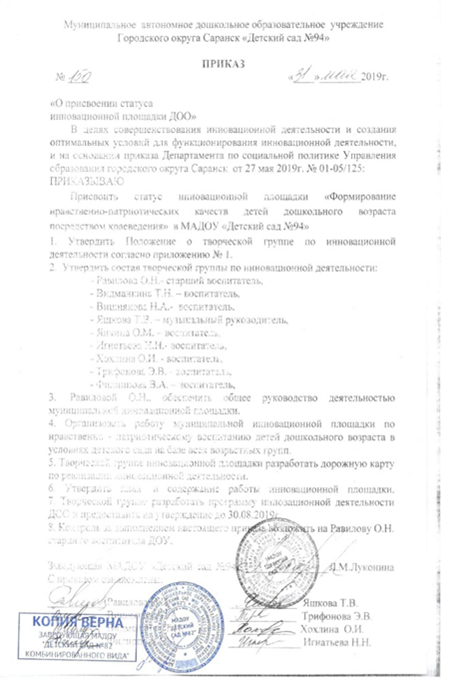 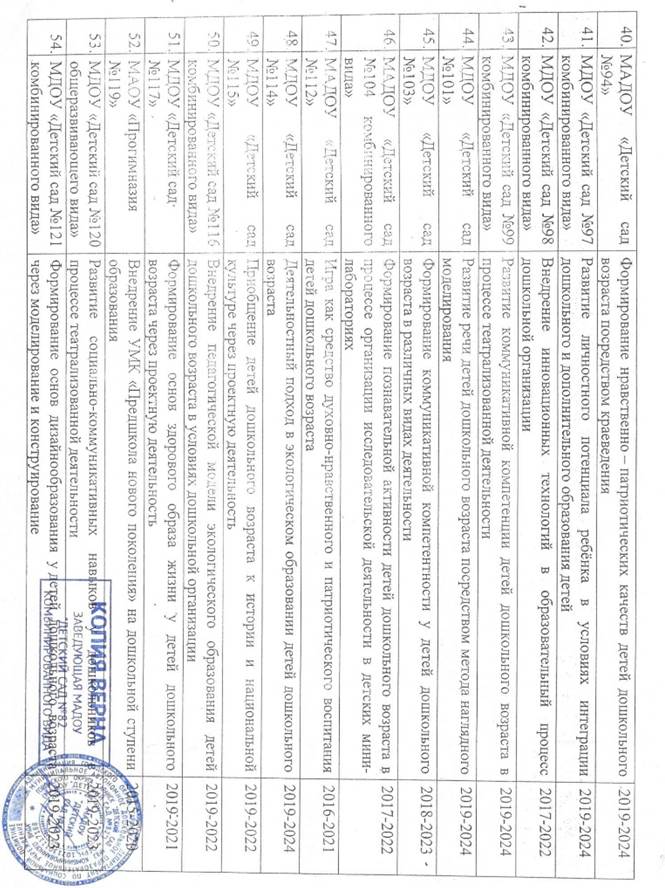 Участие в инновационной (экспериментальной деятельности)
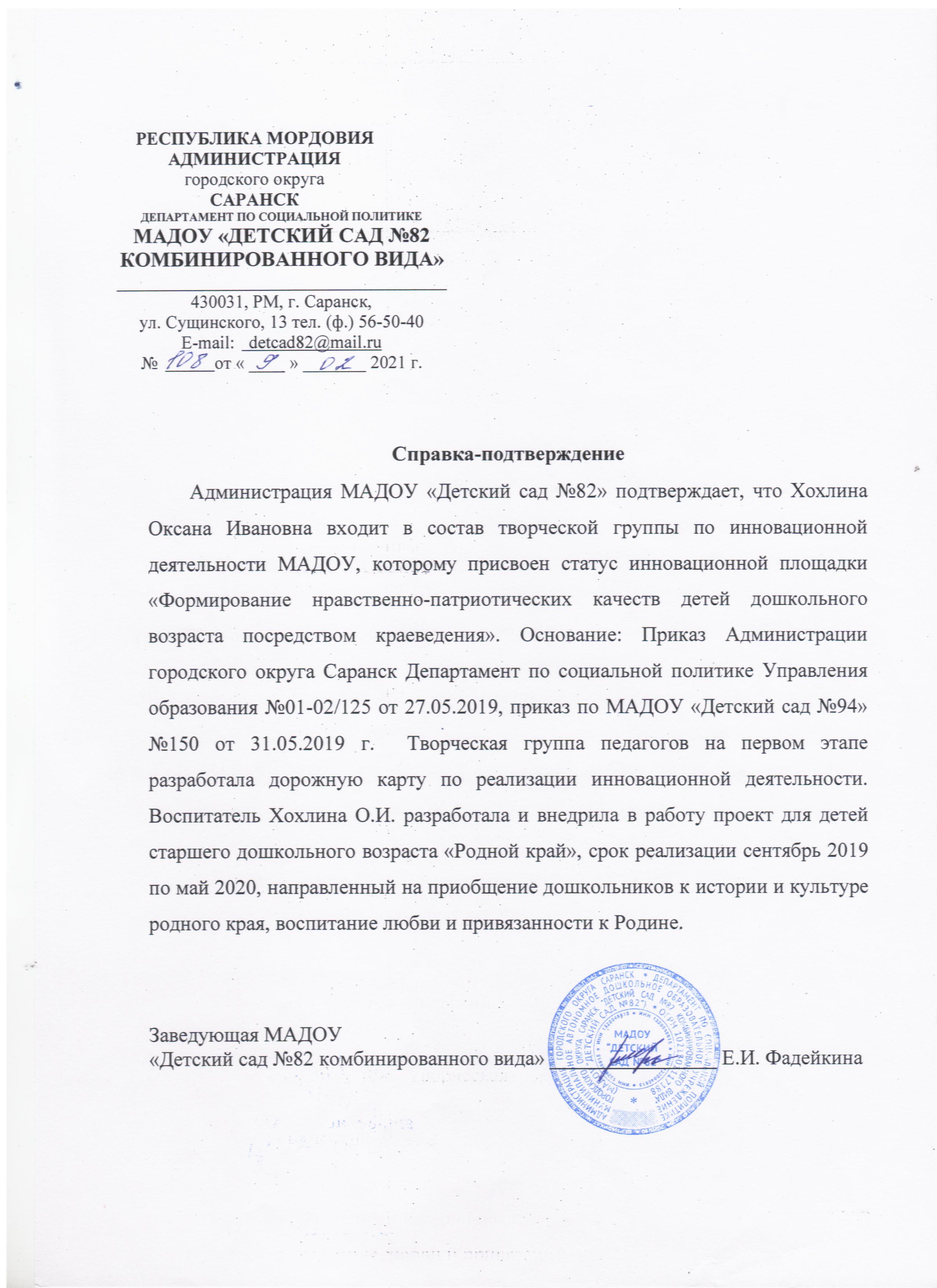 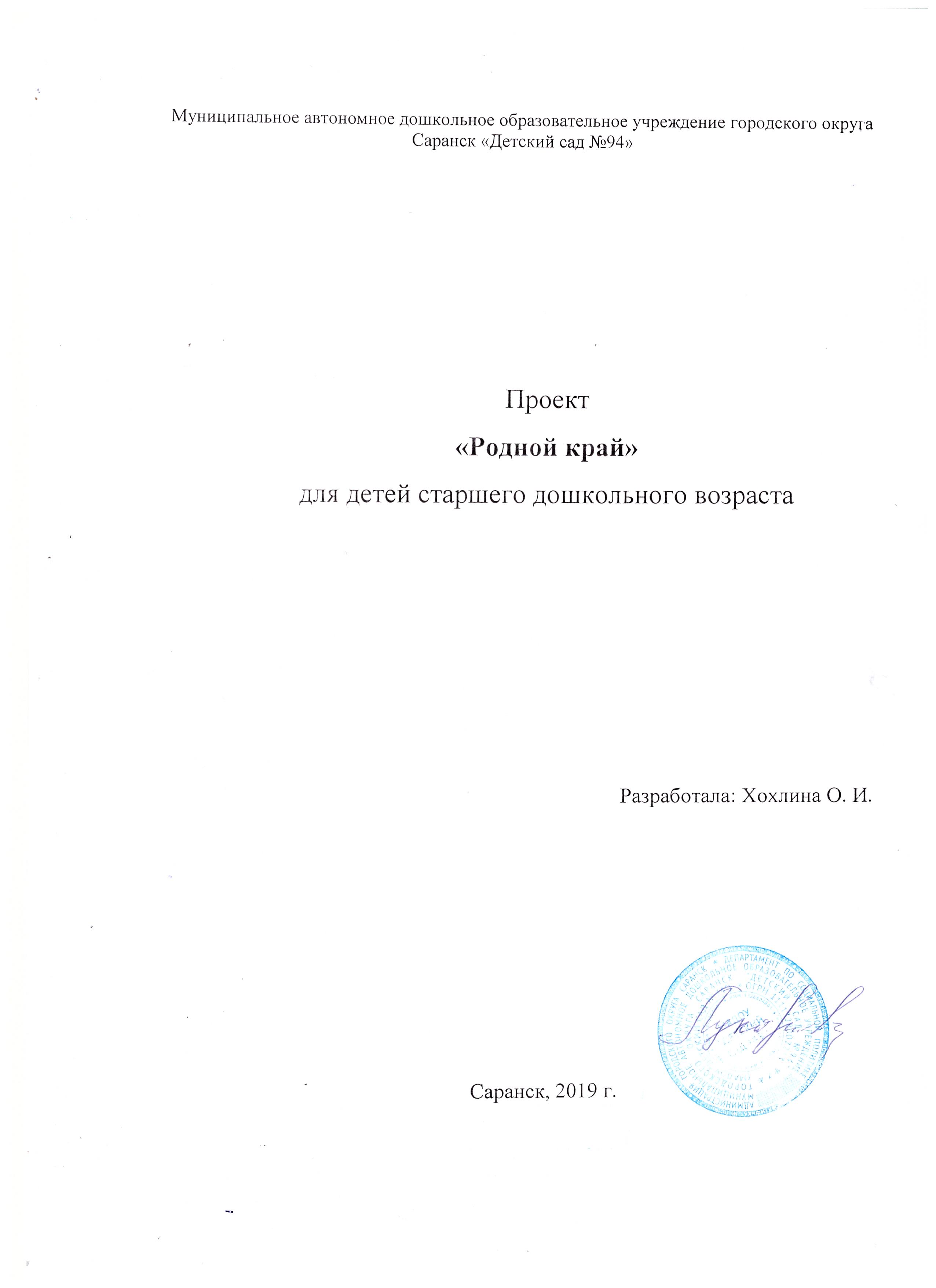 2. Наставничество
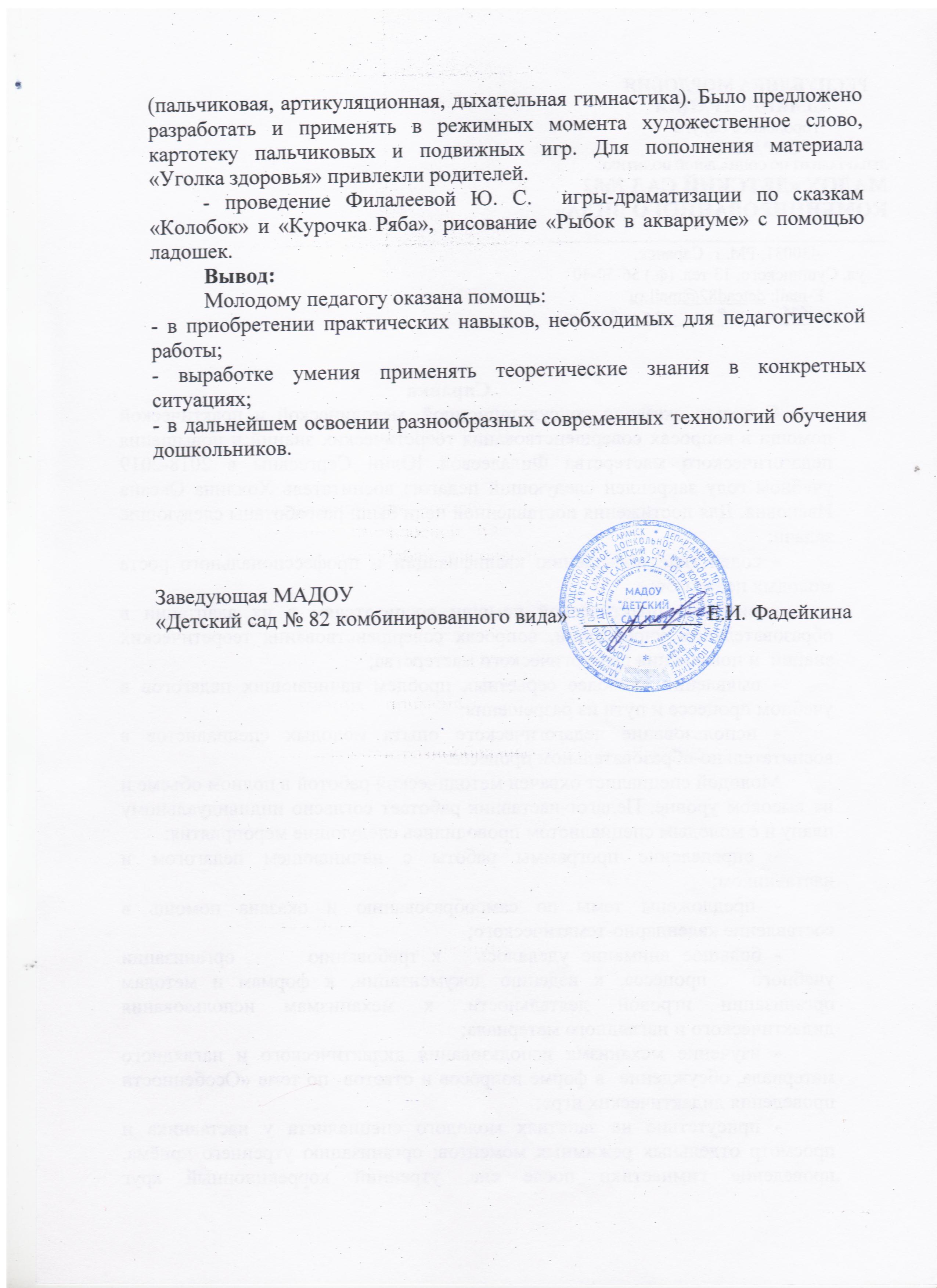 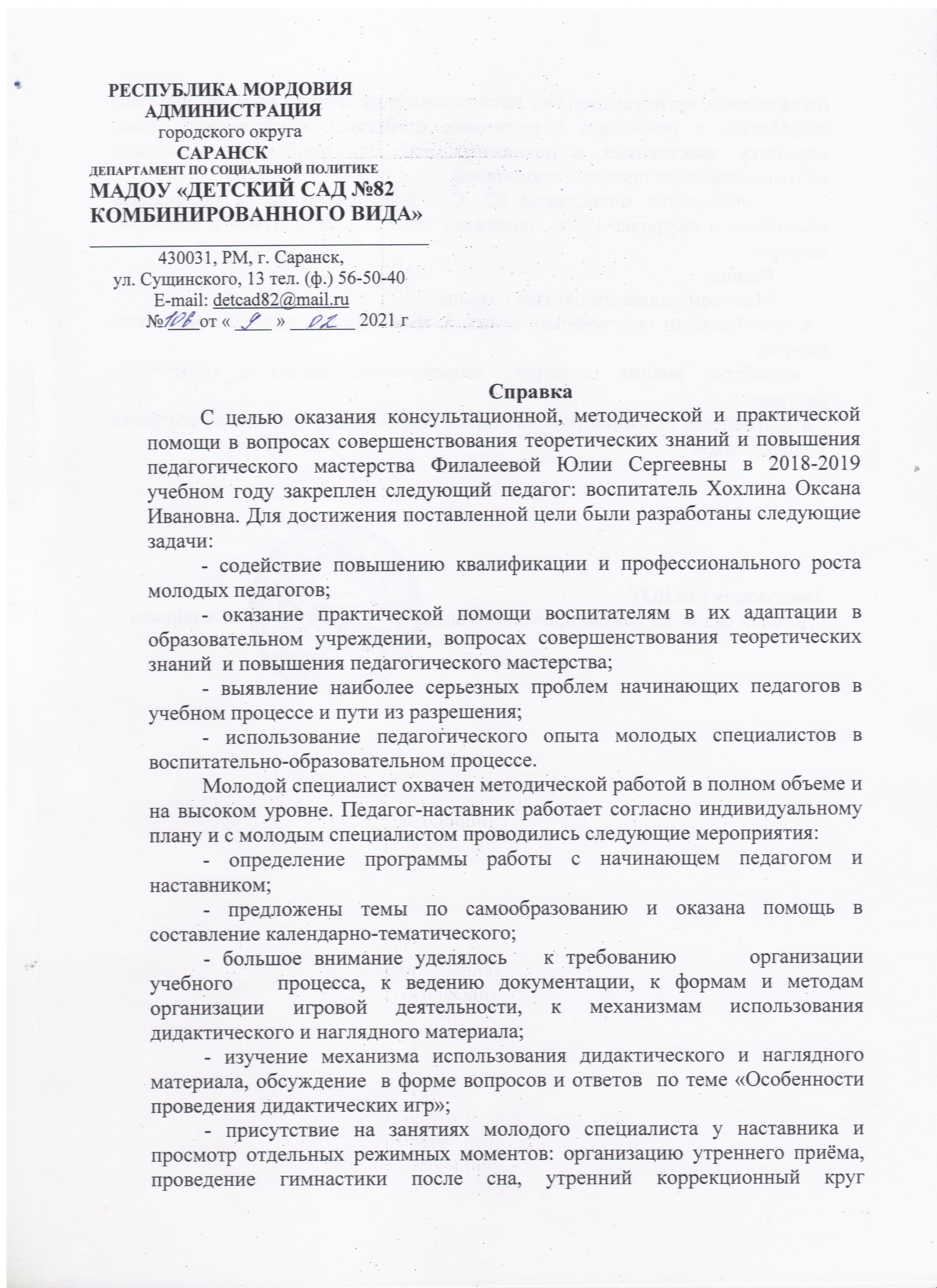 3. Наличие публикаций
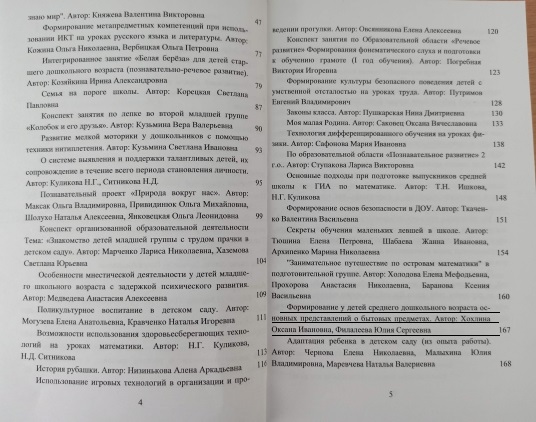 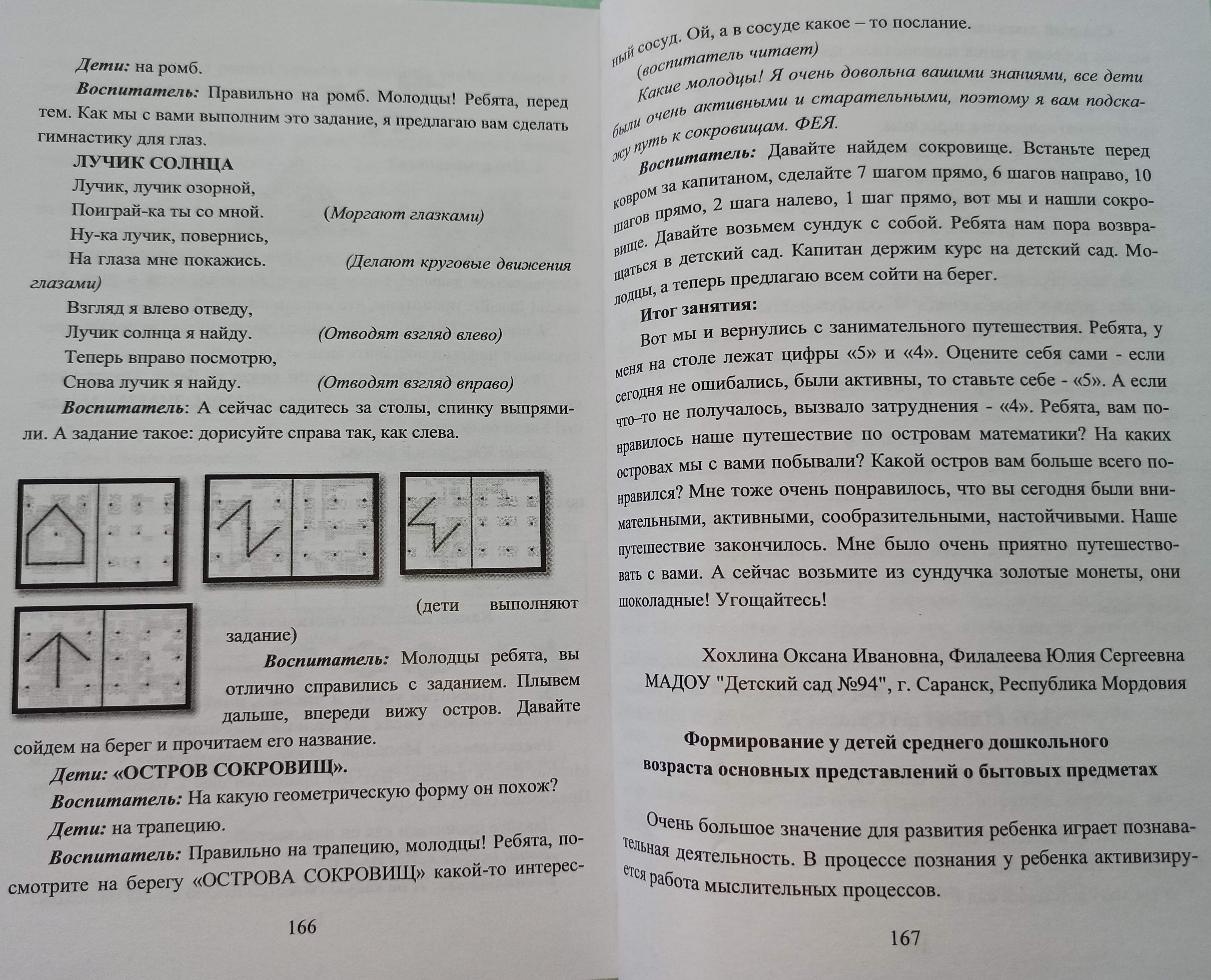 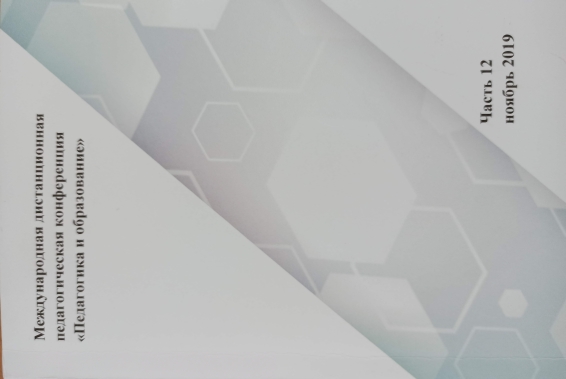 3. Наличие публикаций
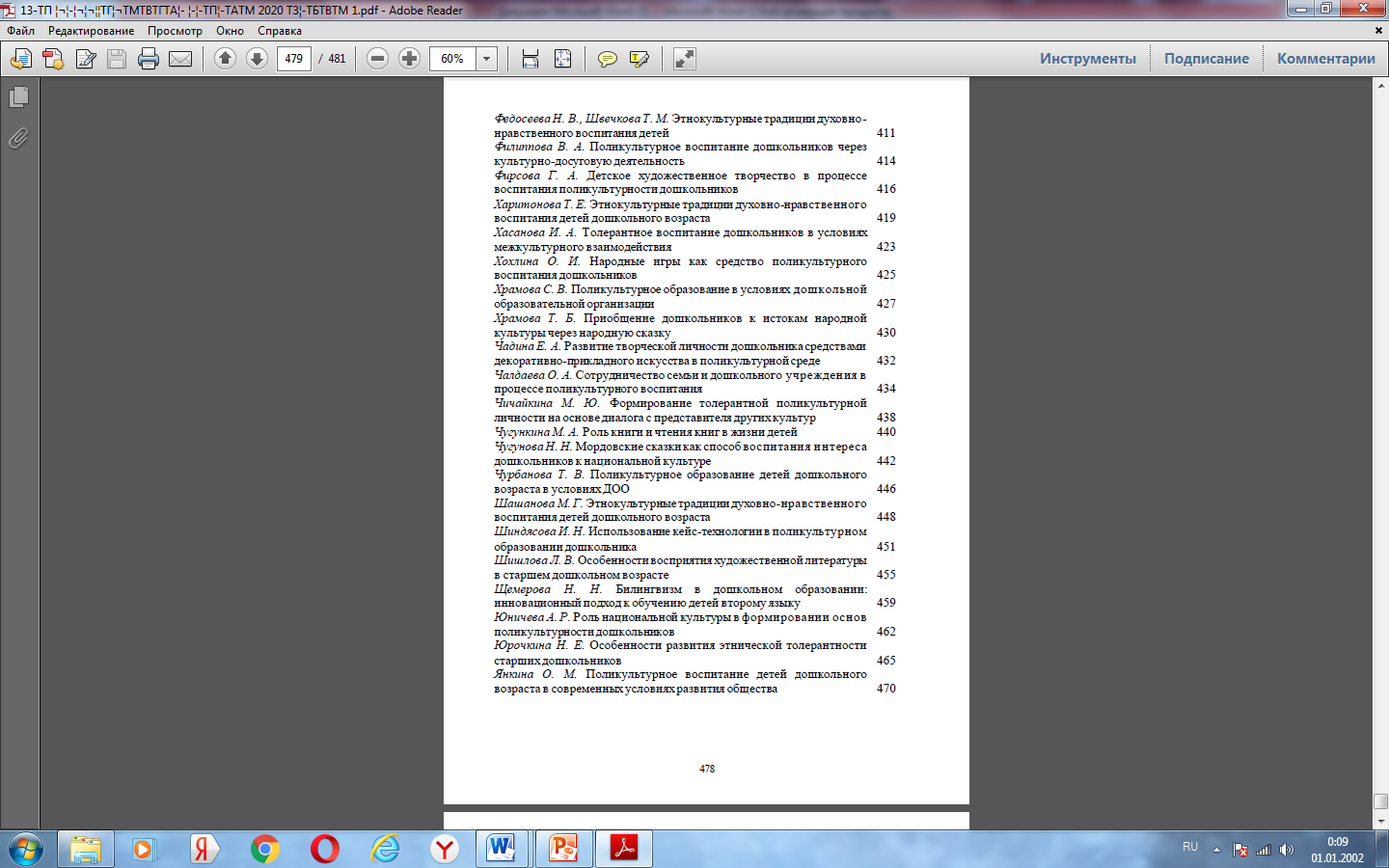 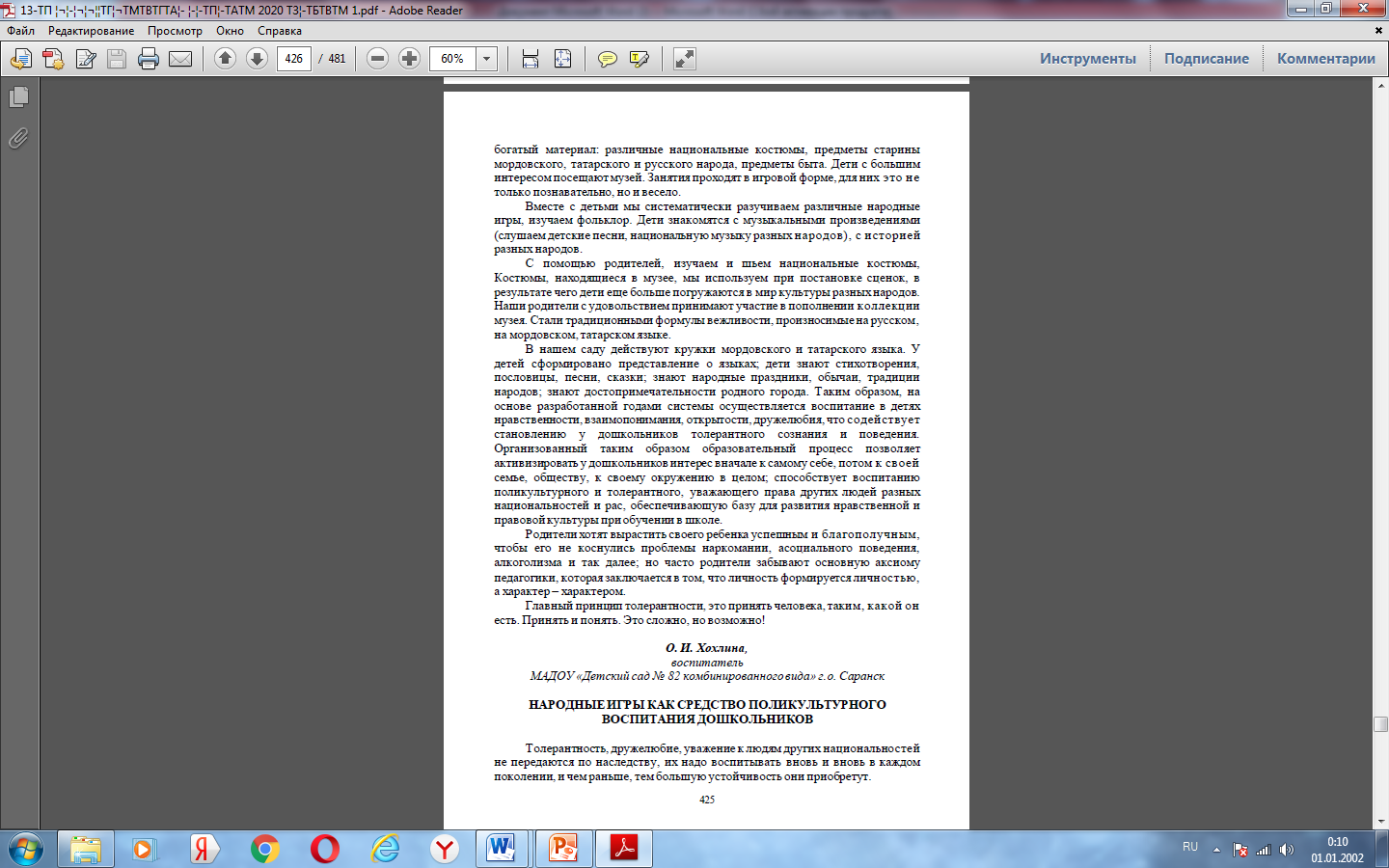 3. Наличие публикаций
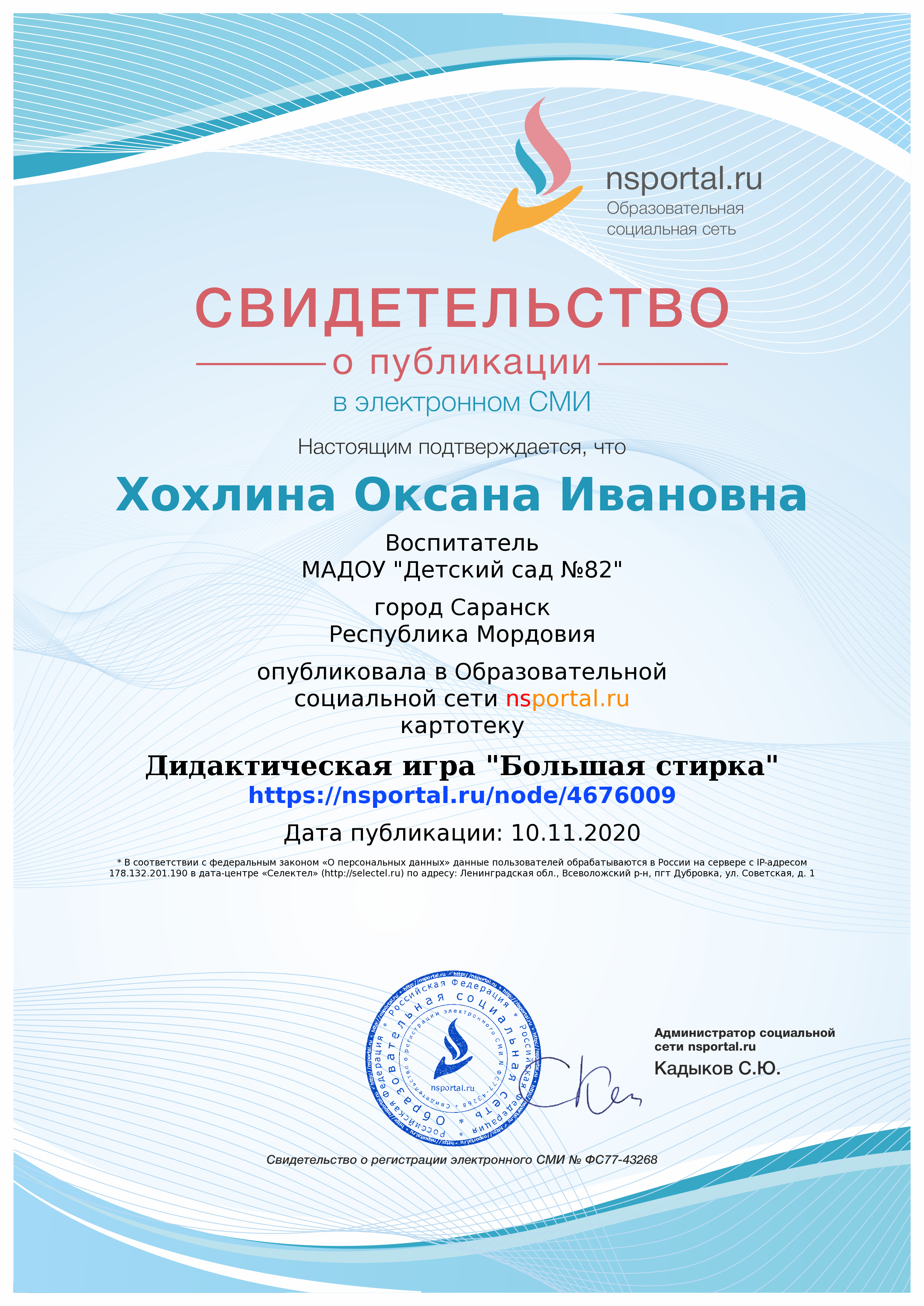 4.Результат участия воспитанников в конкурсах, турнирах, выставках, соревнованиях
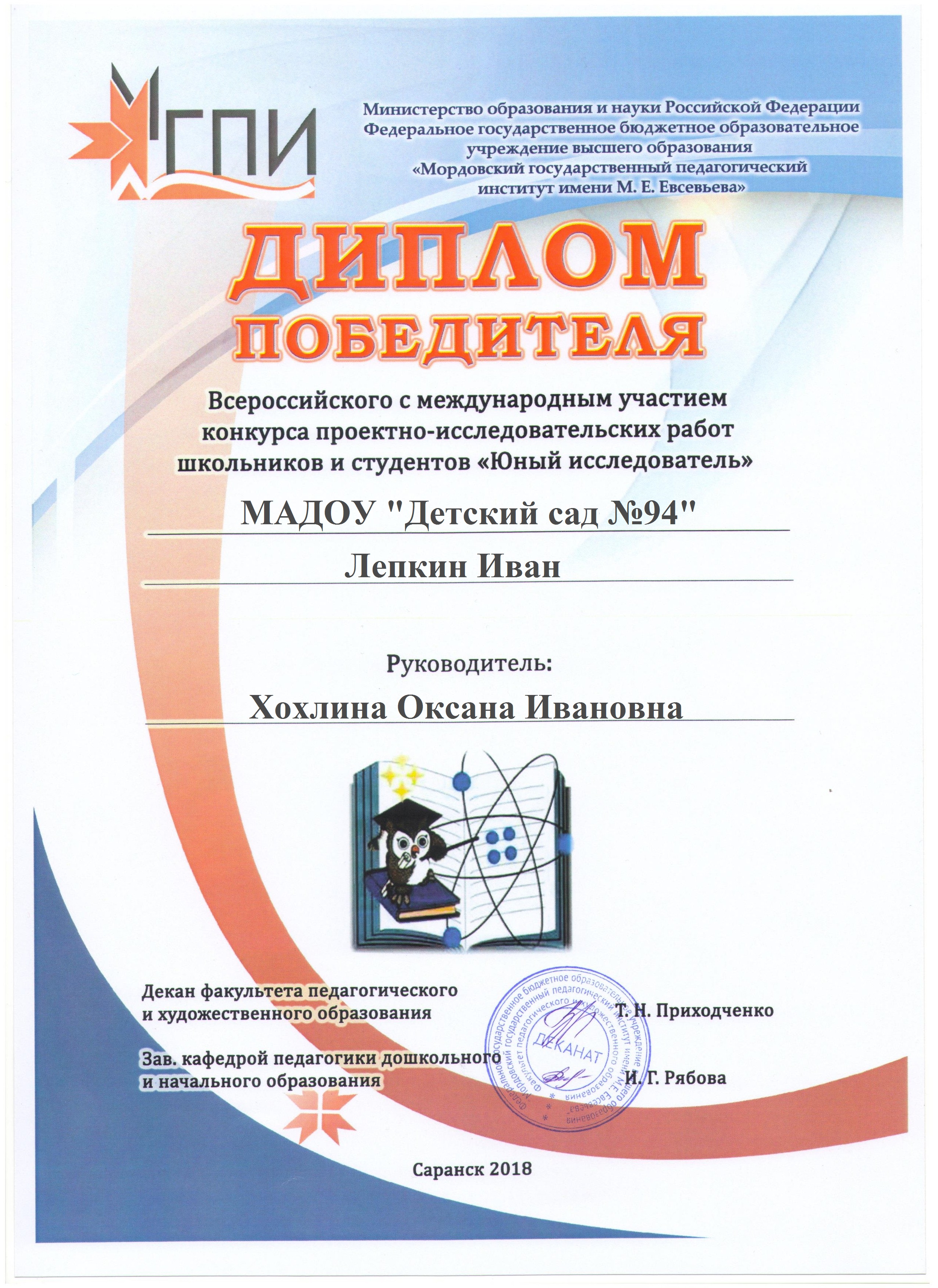 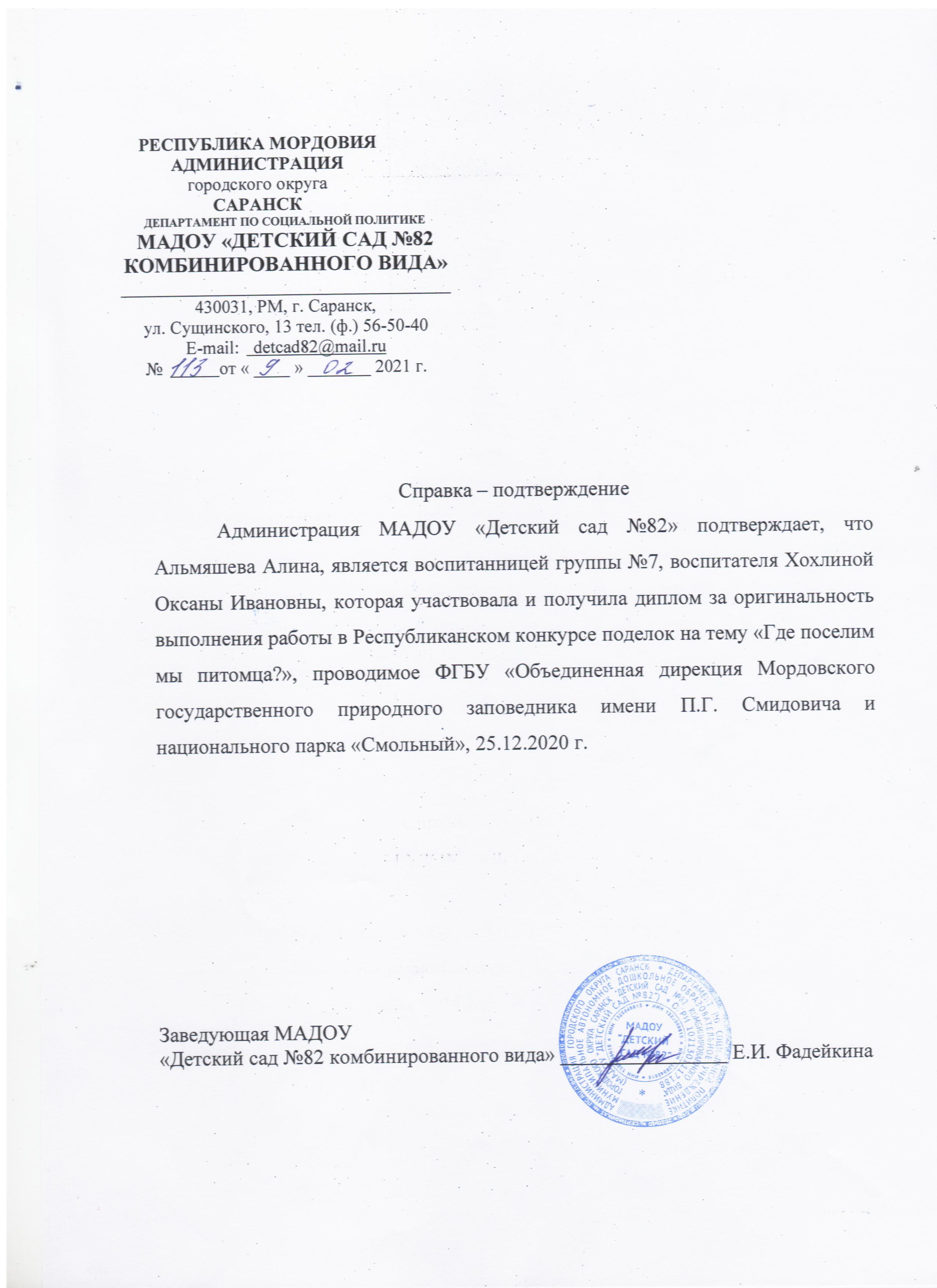 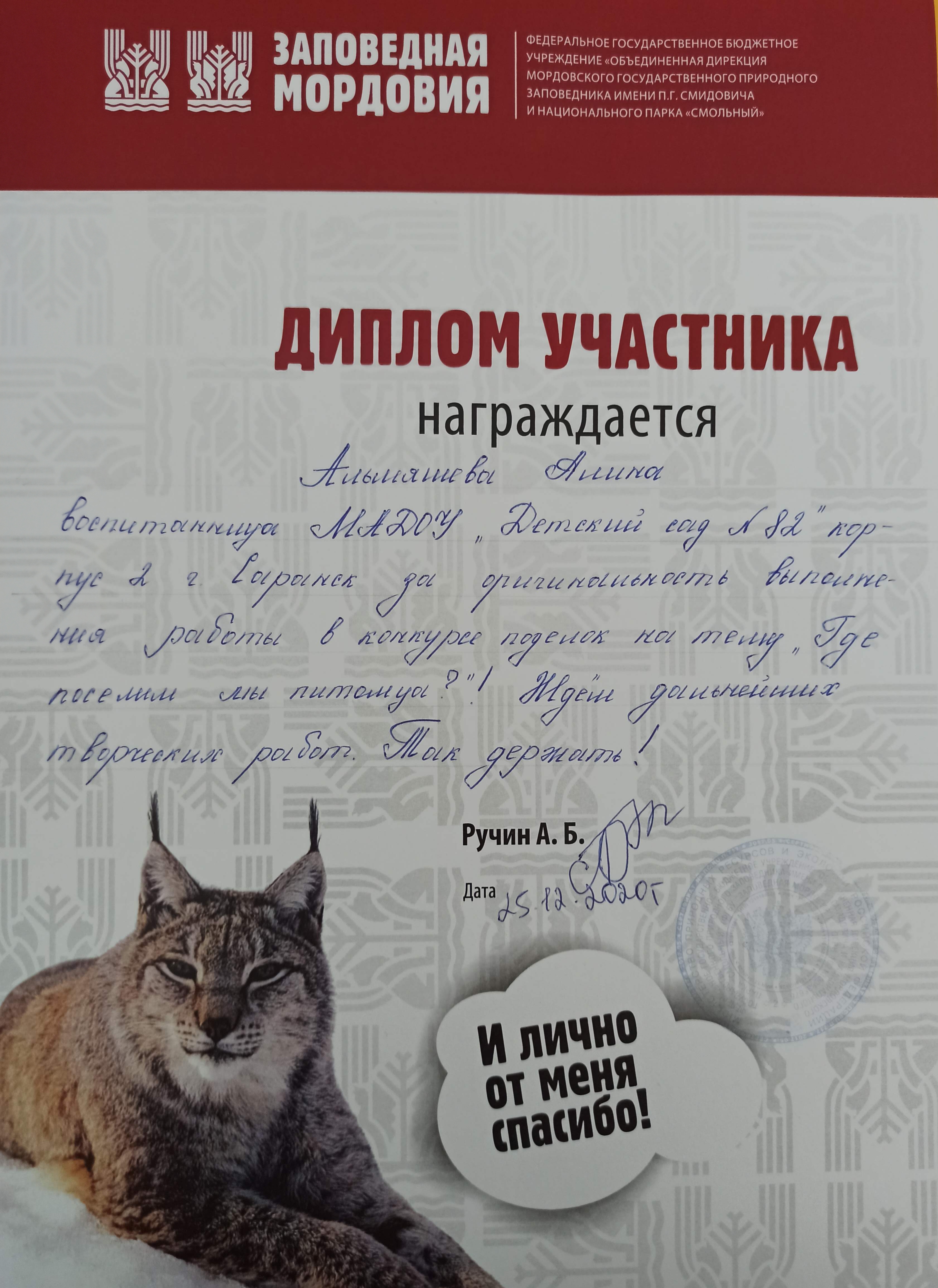 4.Результат участия воспитанников в конкурсах, турнирах, выставках, соревнованиях
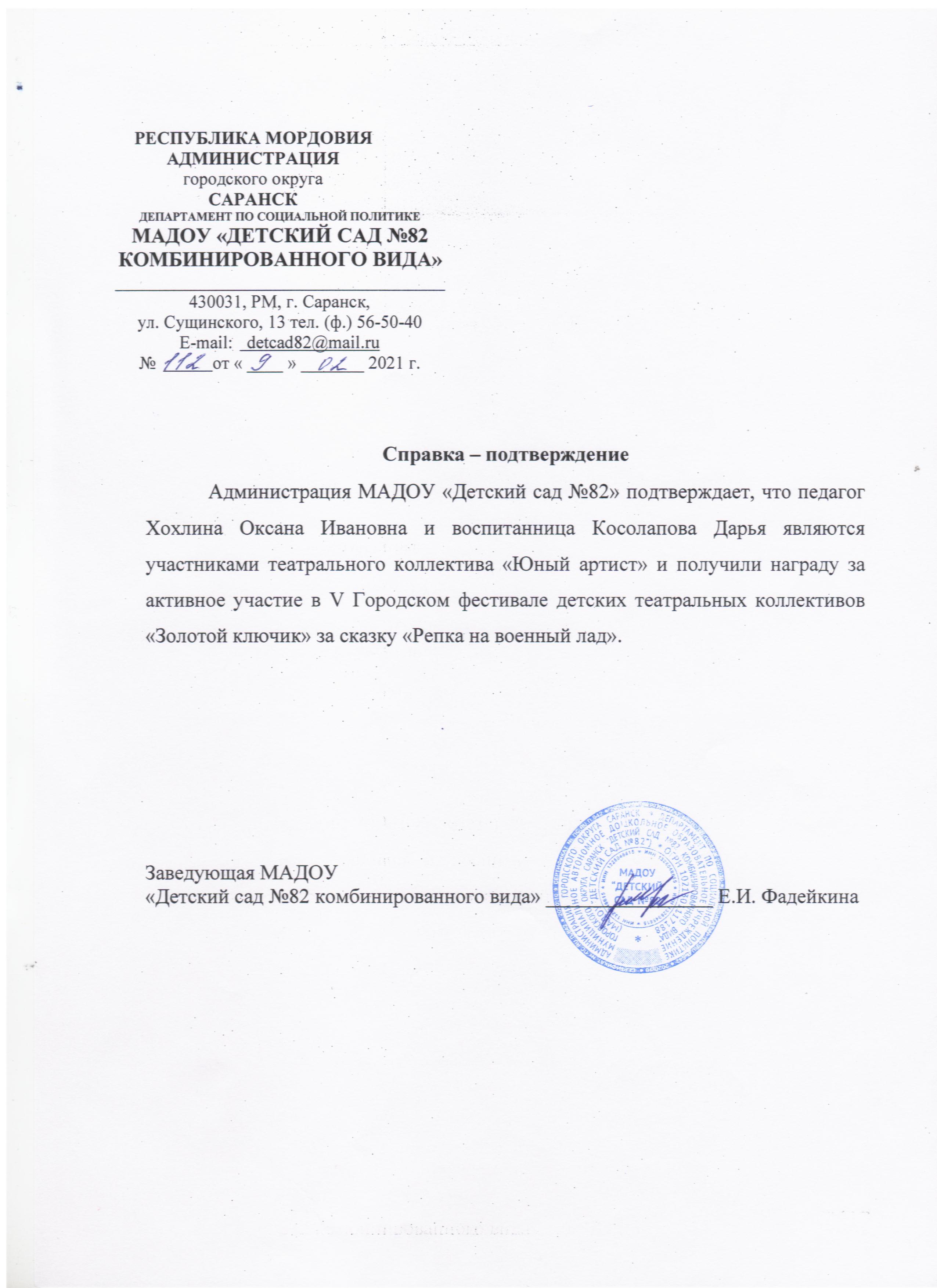 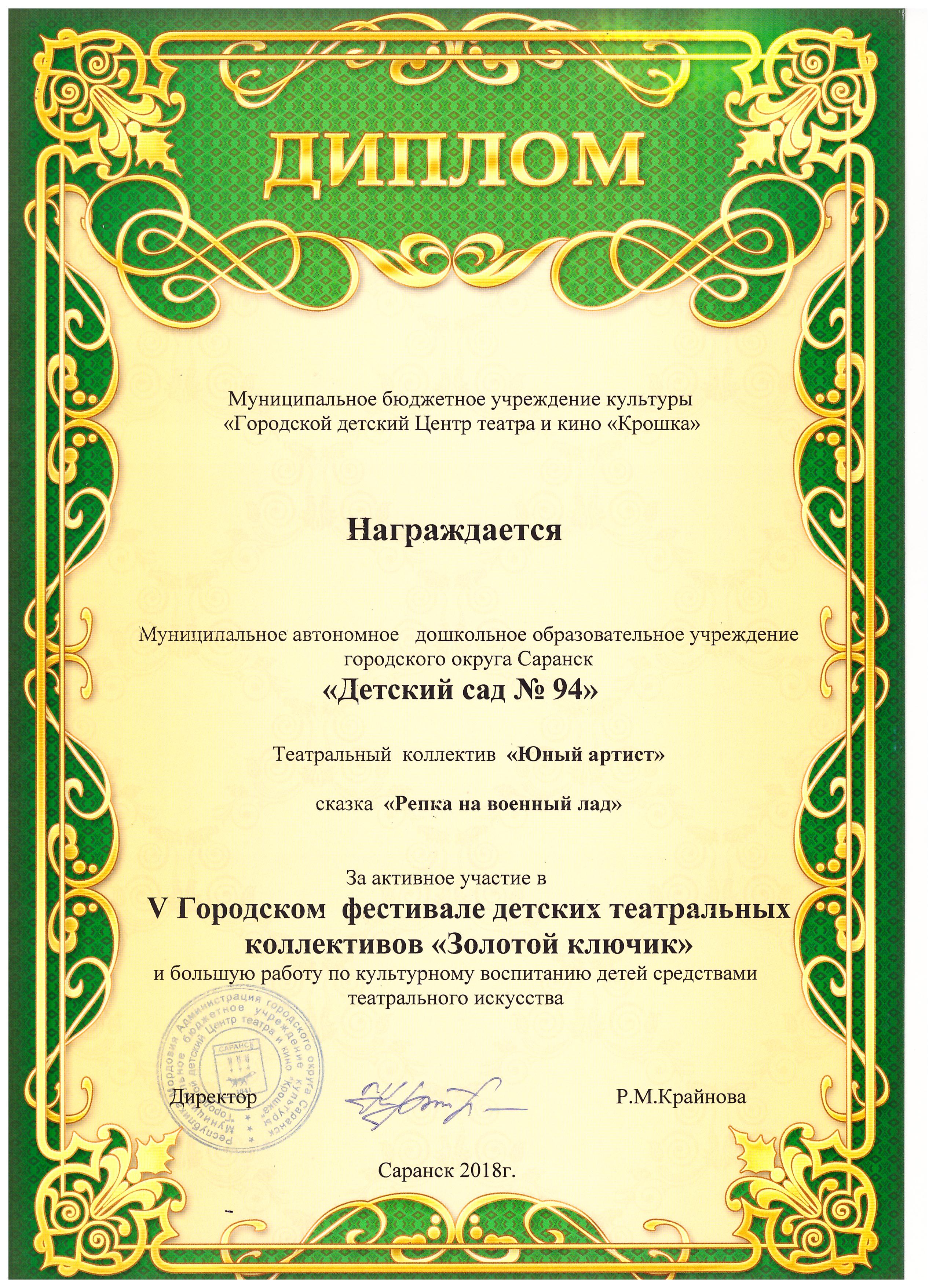 4.Результат участия воспитанников в конкурсах, турнирах, выставках, соревнованиях
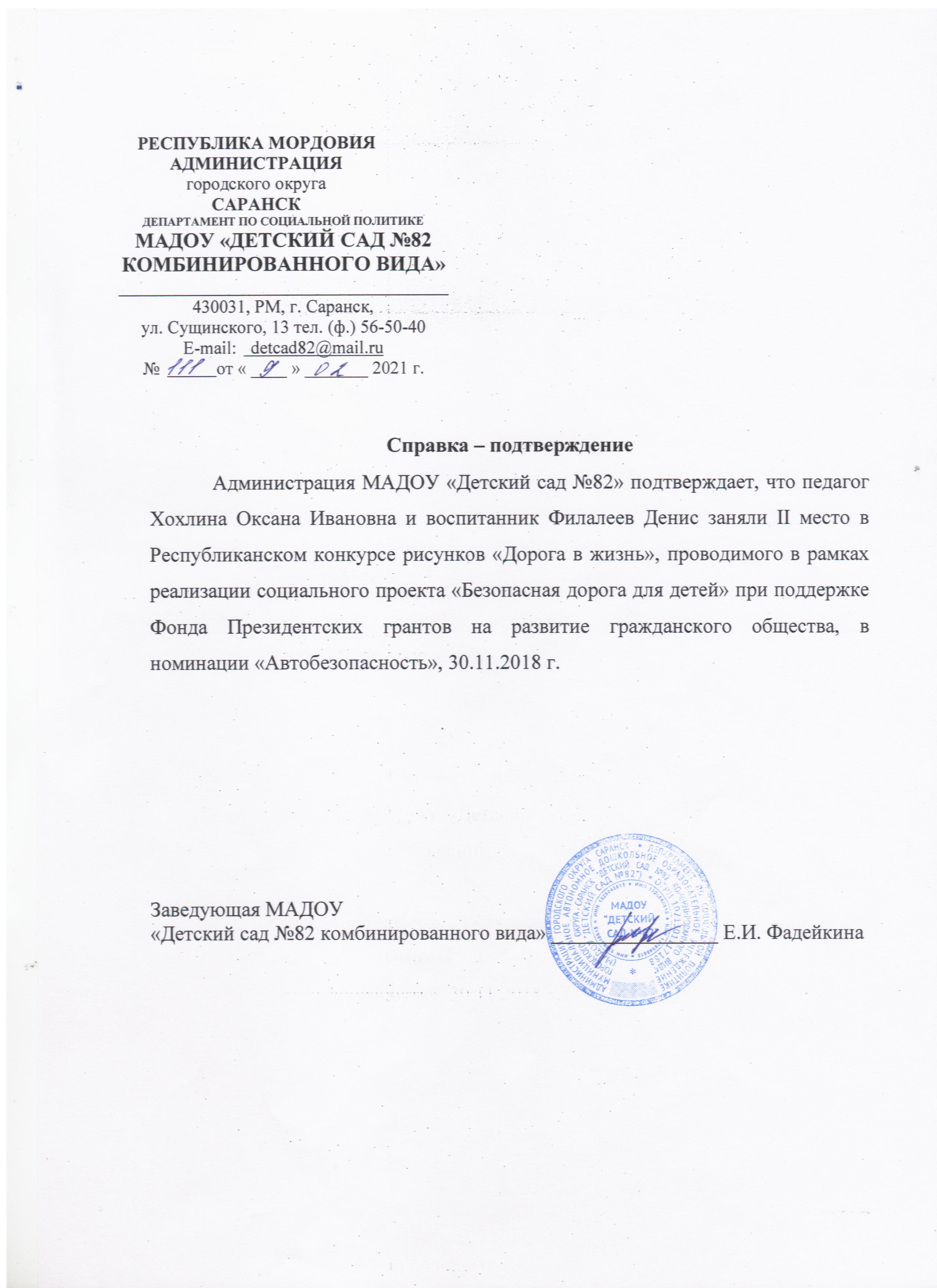 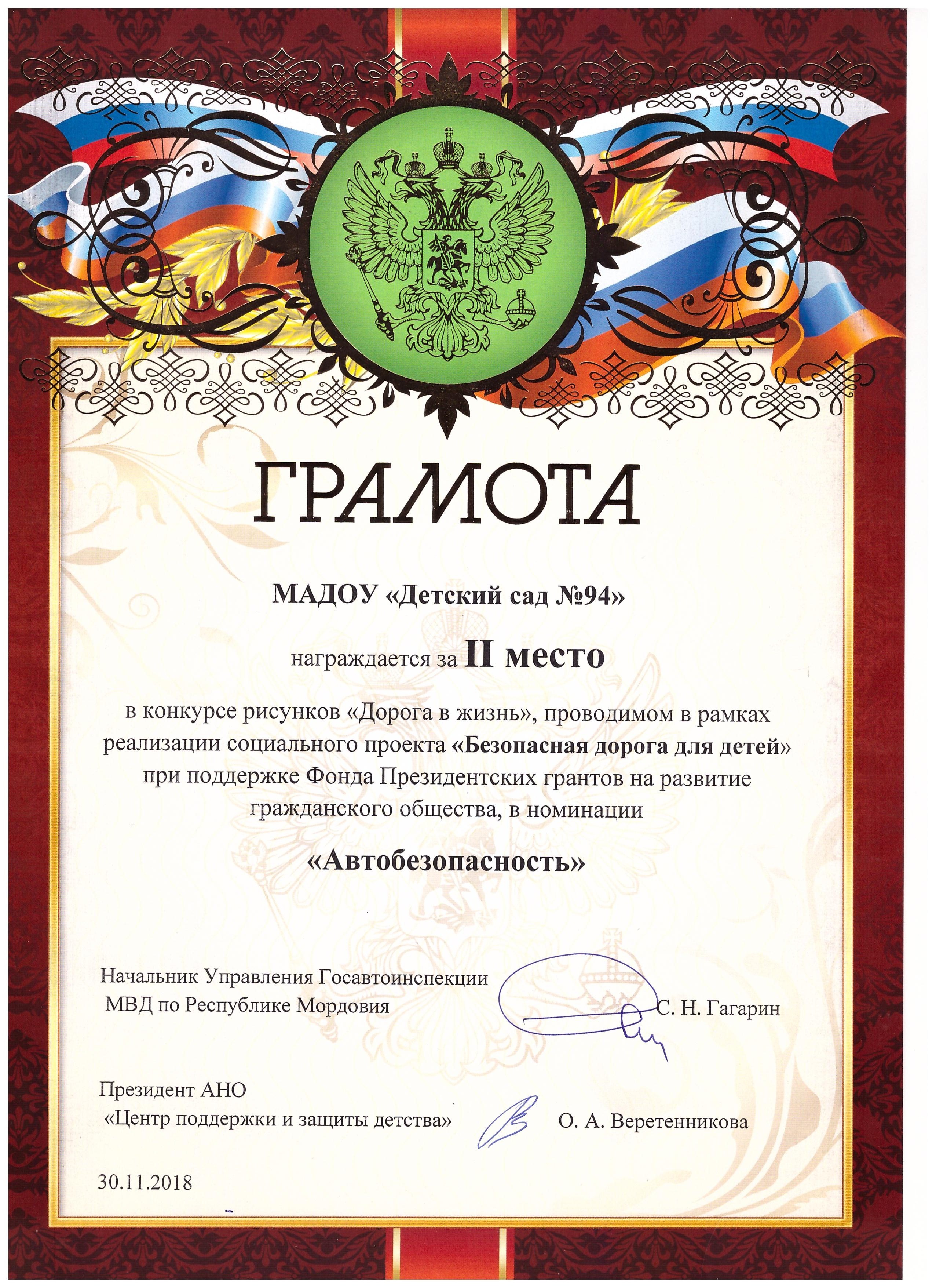 4.Результат участия воспитанников в конкурсах, турнирах, выставках, соревнованиях
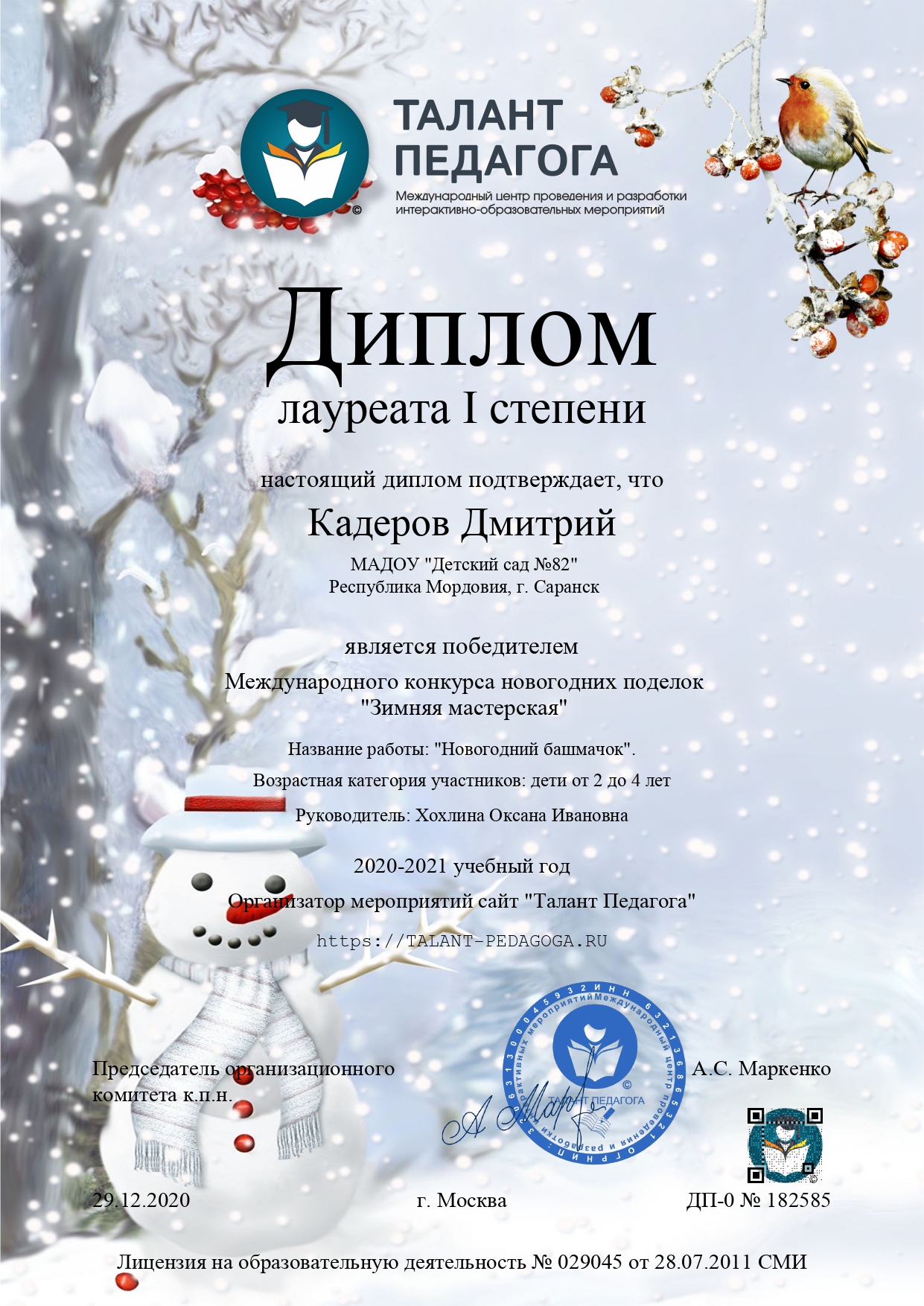 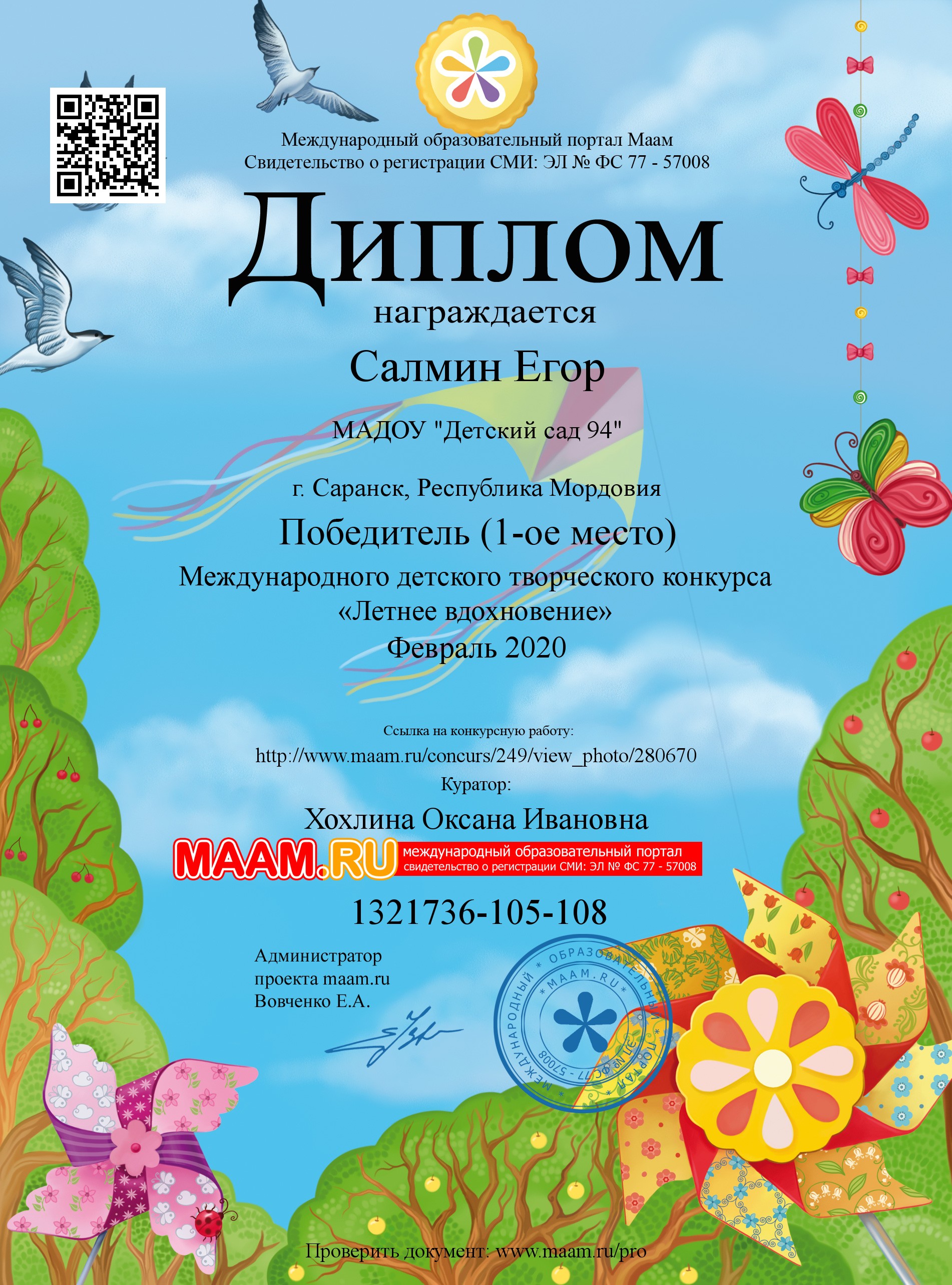 5. Наличие авторских программ, методических пособий
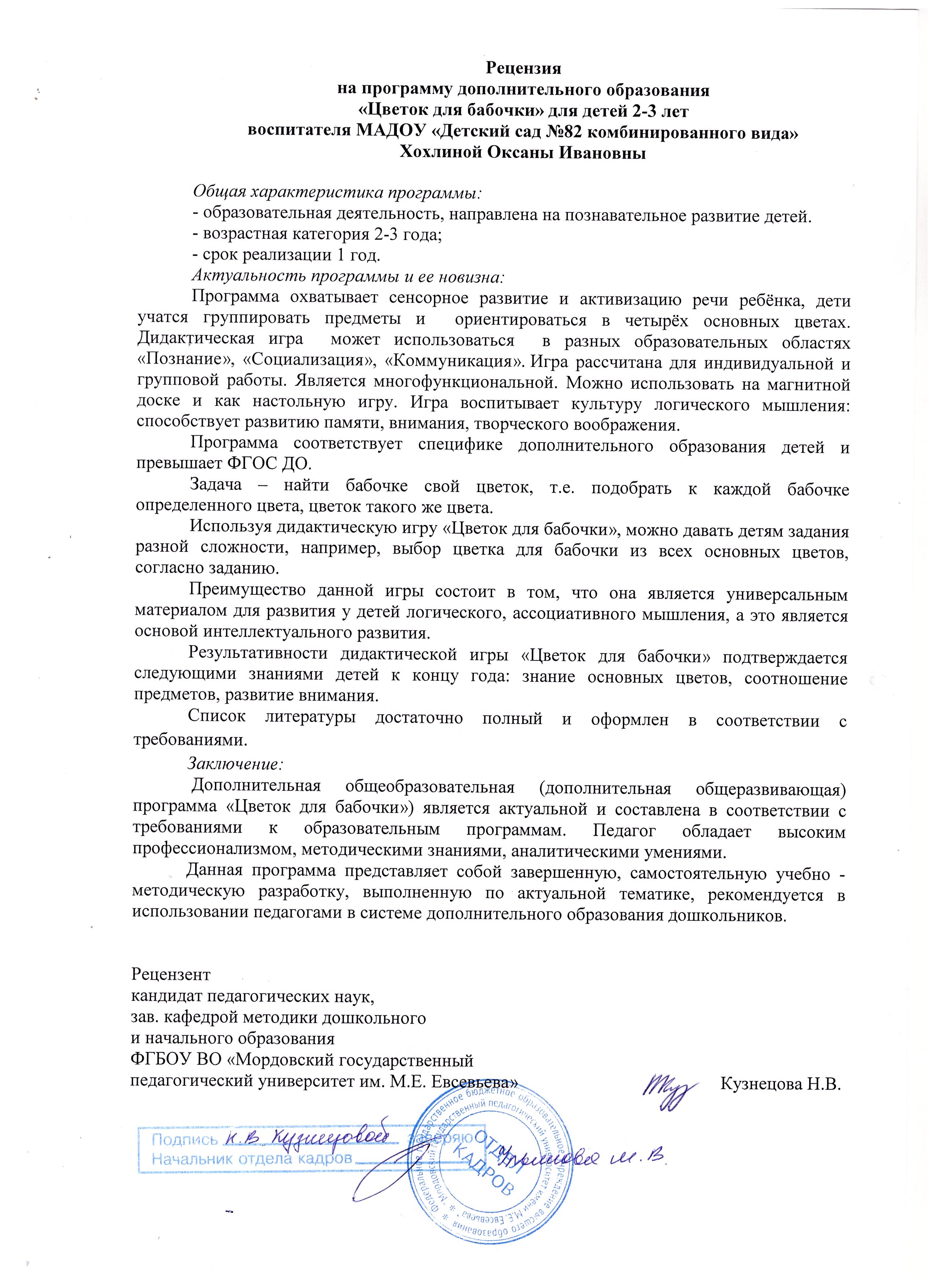 6.Выступления на заседаниях методических советов, научно – практических конференциях, педагогических чтениях, семинарах, секциях, радиопередачах
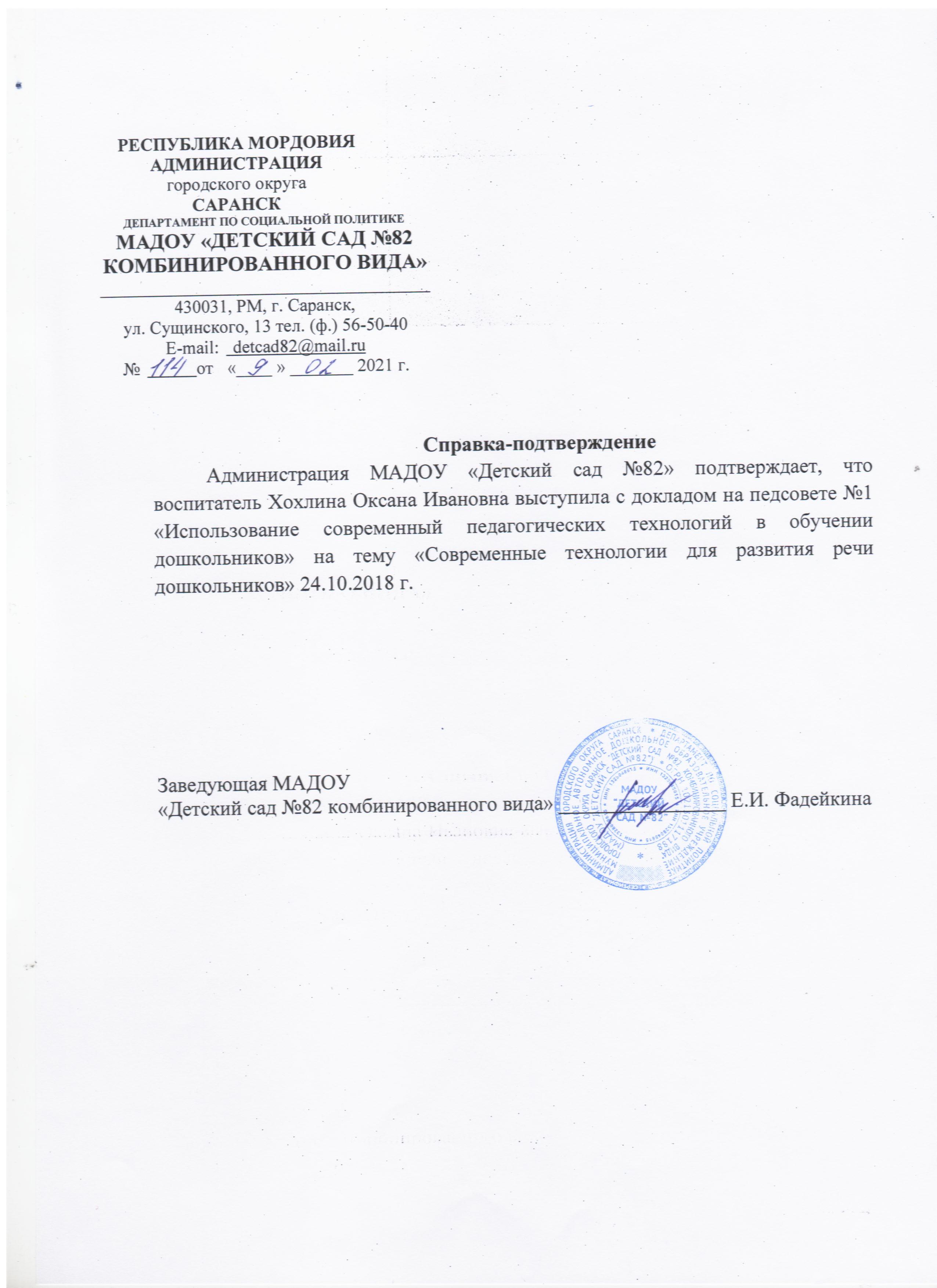 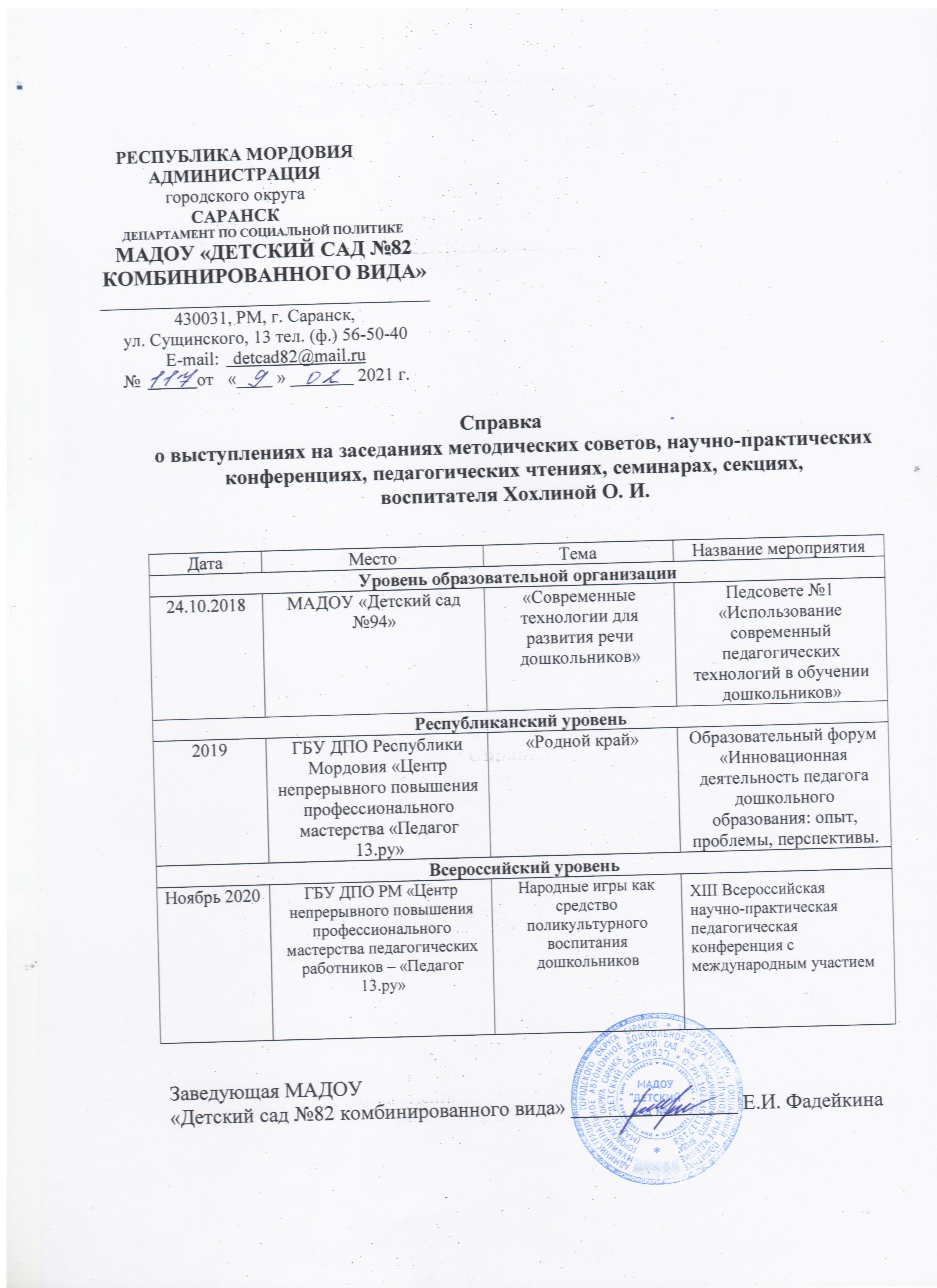 6.Выступления на заседаниях методических советов, научно – практических конференциях, педагогических чтениях, семинарах, секциях, радиопередачах
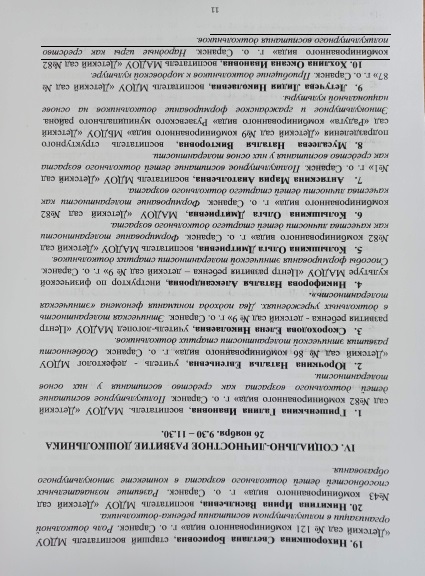 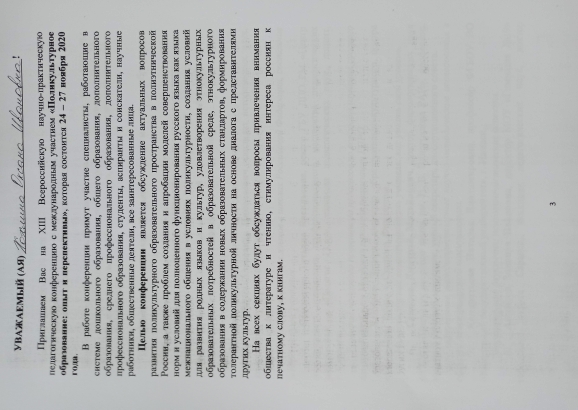 7.Проведение  открытых занятий, мастер – классов, мероприятий
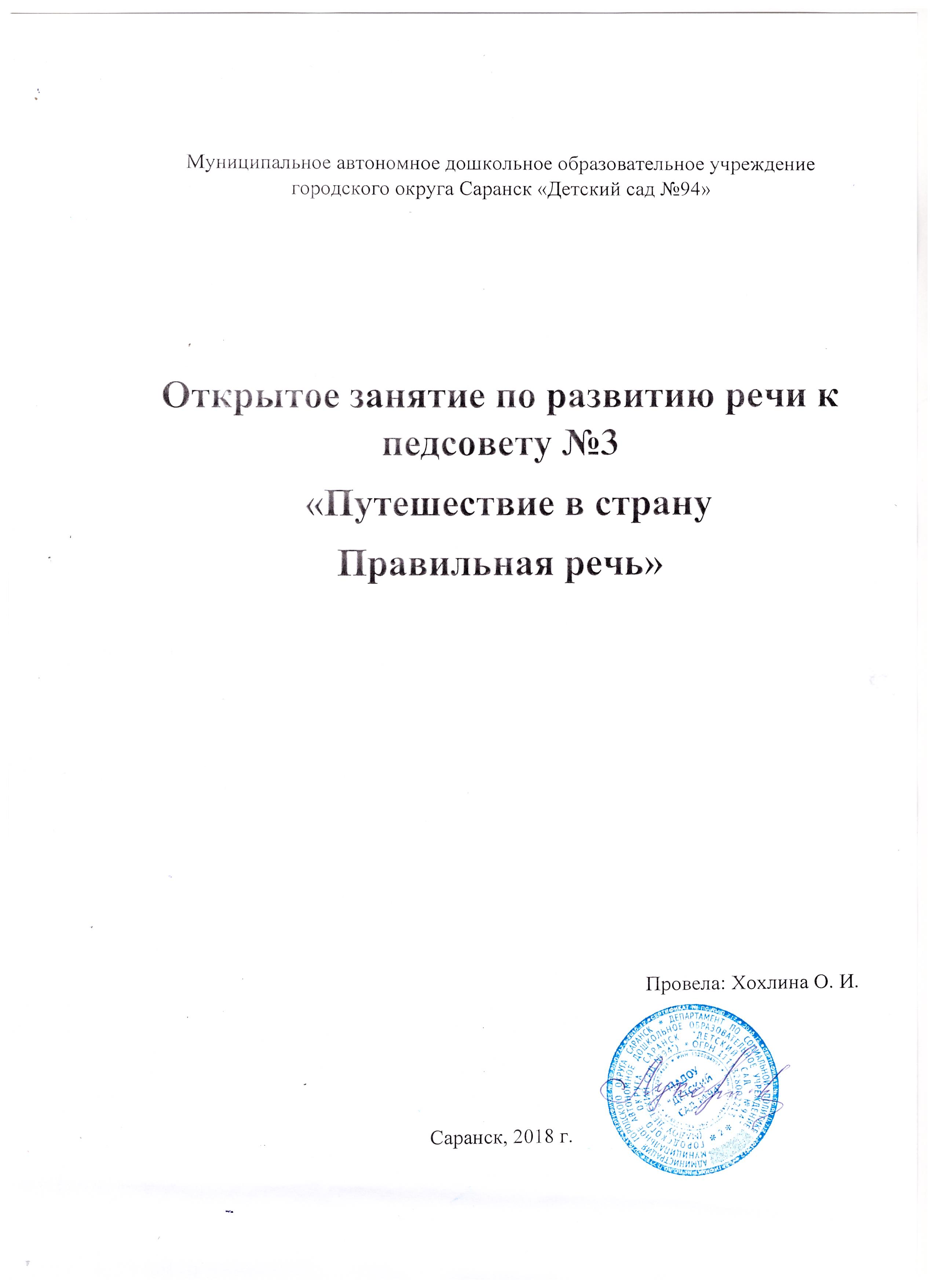 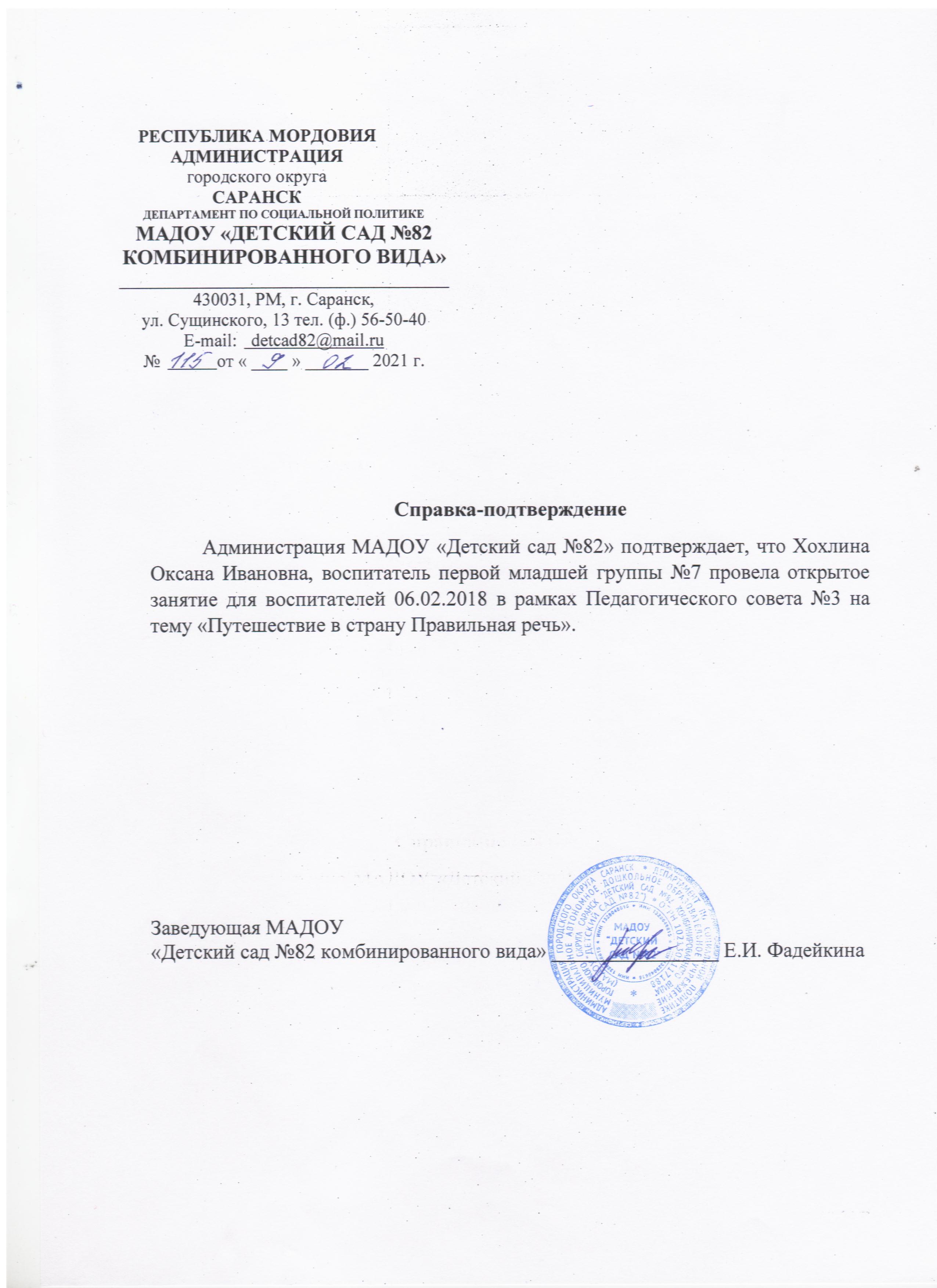 7.Проведение  открытых занятий, мастер – классов, мероприятий
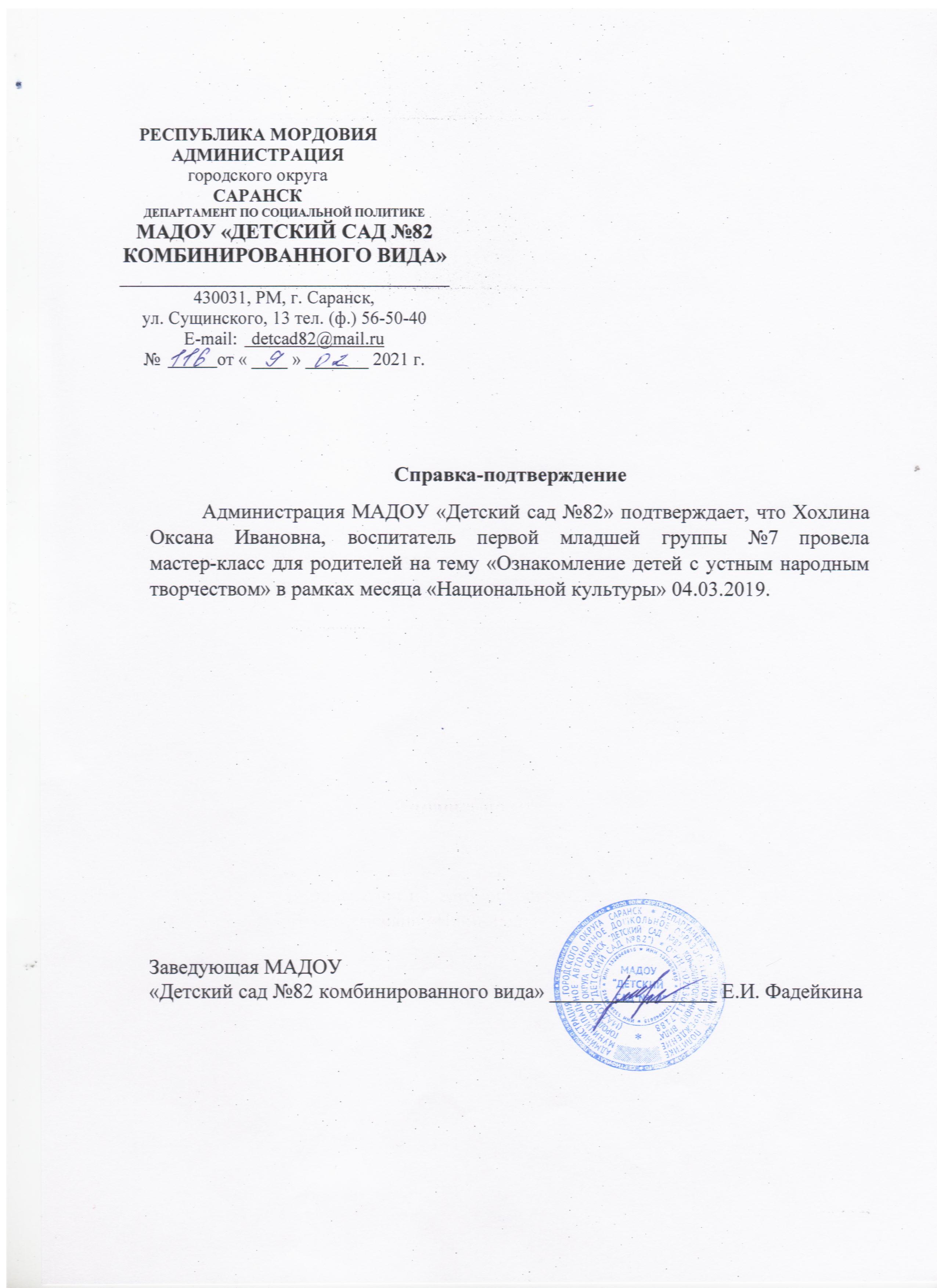 7.Проведение  открытых занятий, мастер – классов, мероприятий
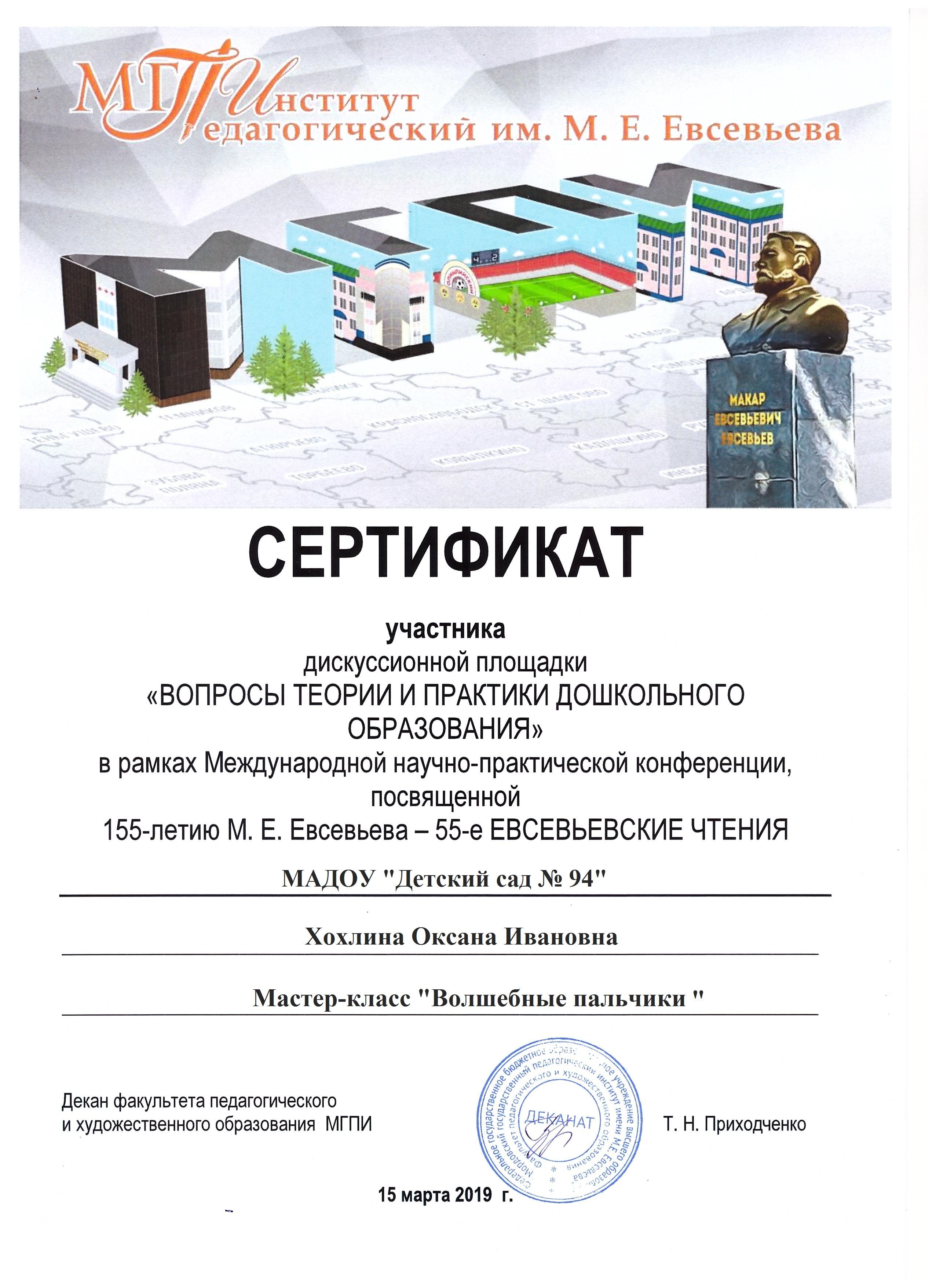 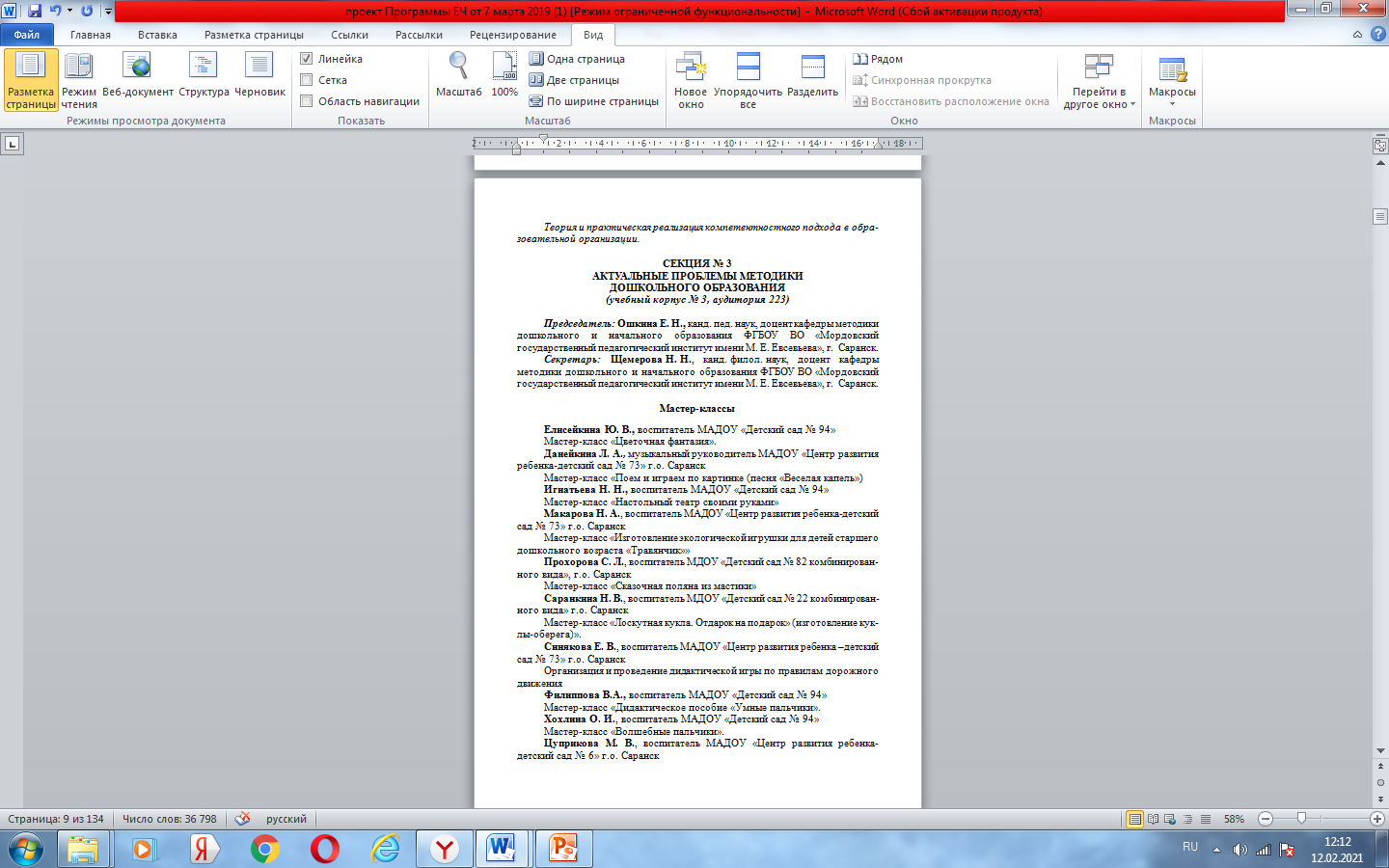 8. Экспертная деятельность
Не имею.
9.Общественно- педагогическая активность: участие в комиссиях, педагогических сообществах, в жюри, в конкурсах
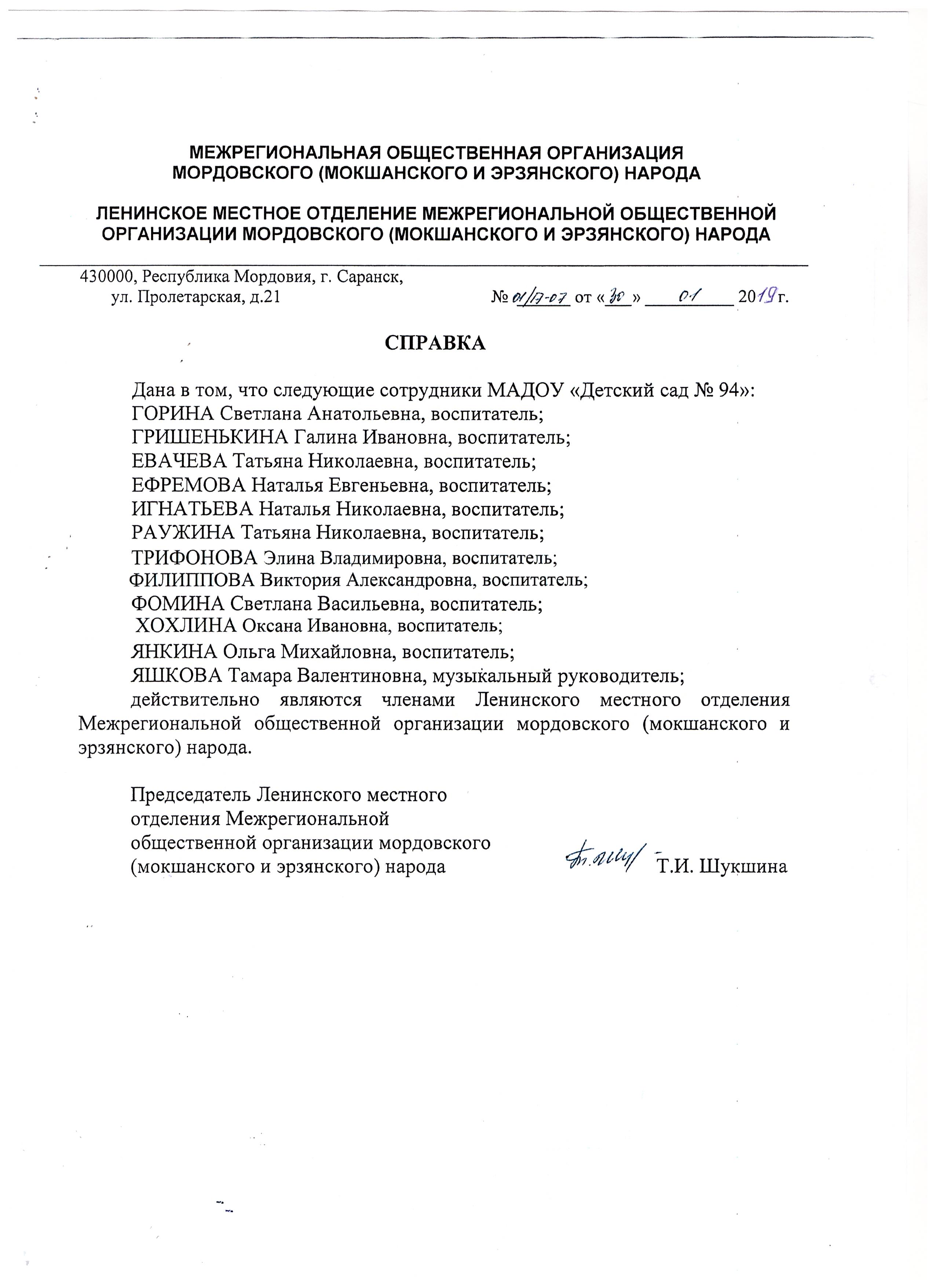 9.Общественно- педагогическая активность: участие в комиссиях, педагогических сообществах, в жюри, в конкурсах
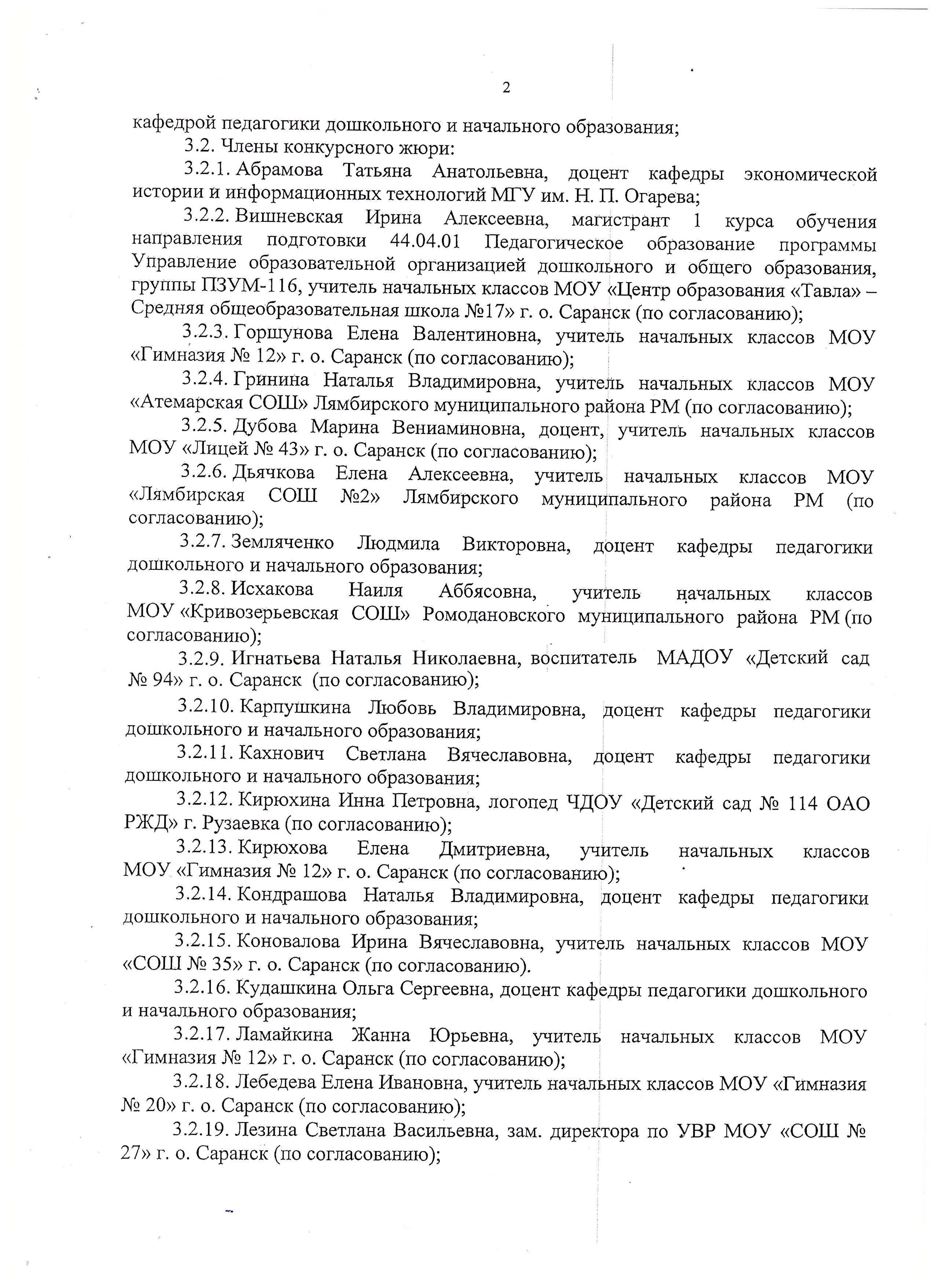 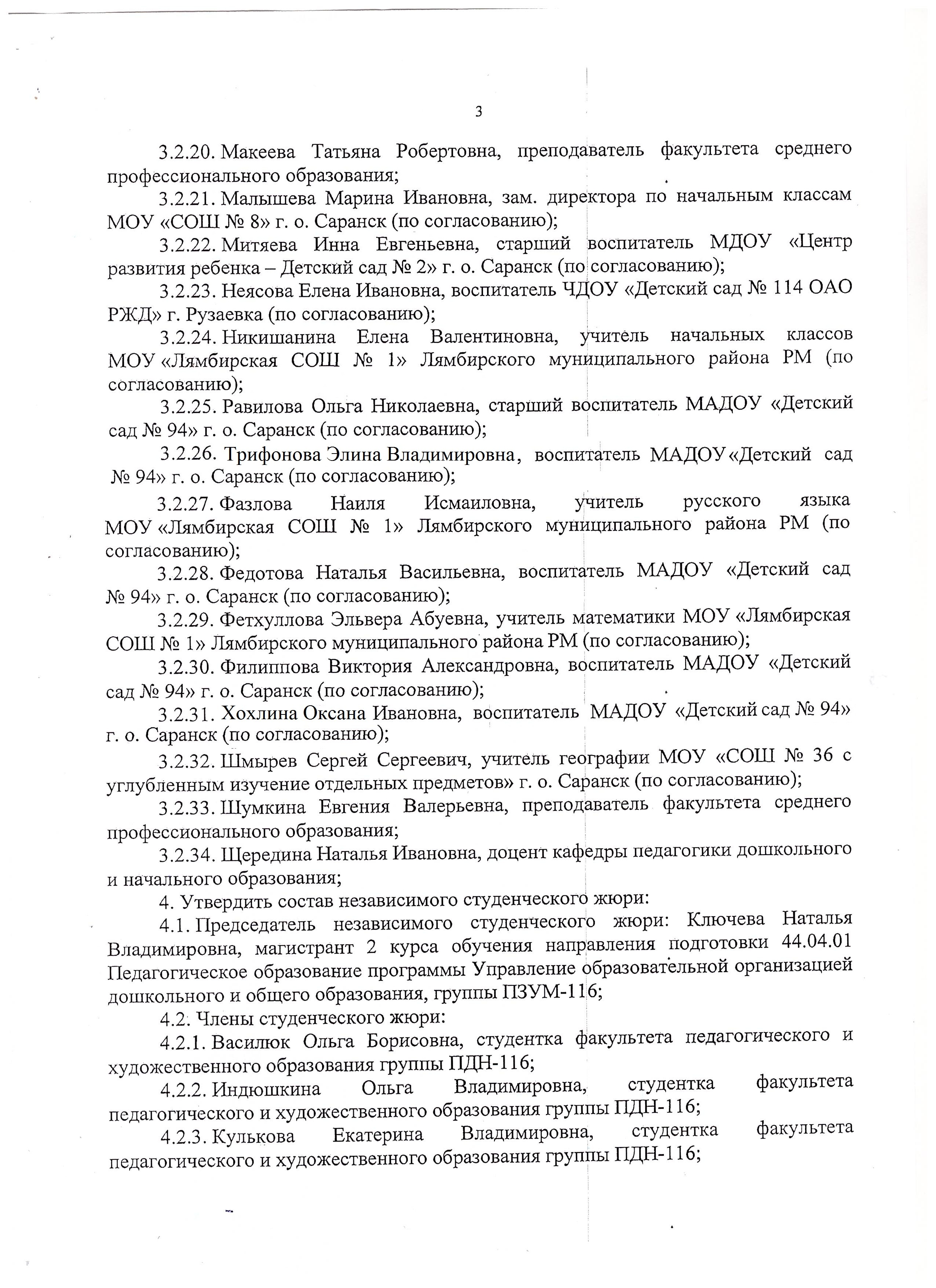 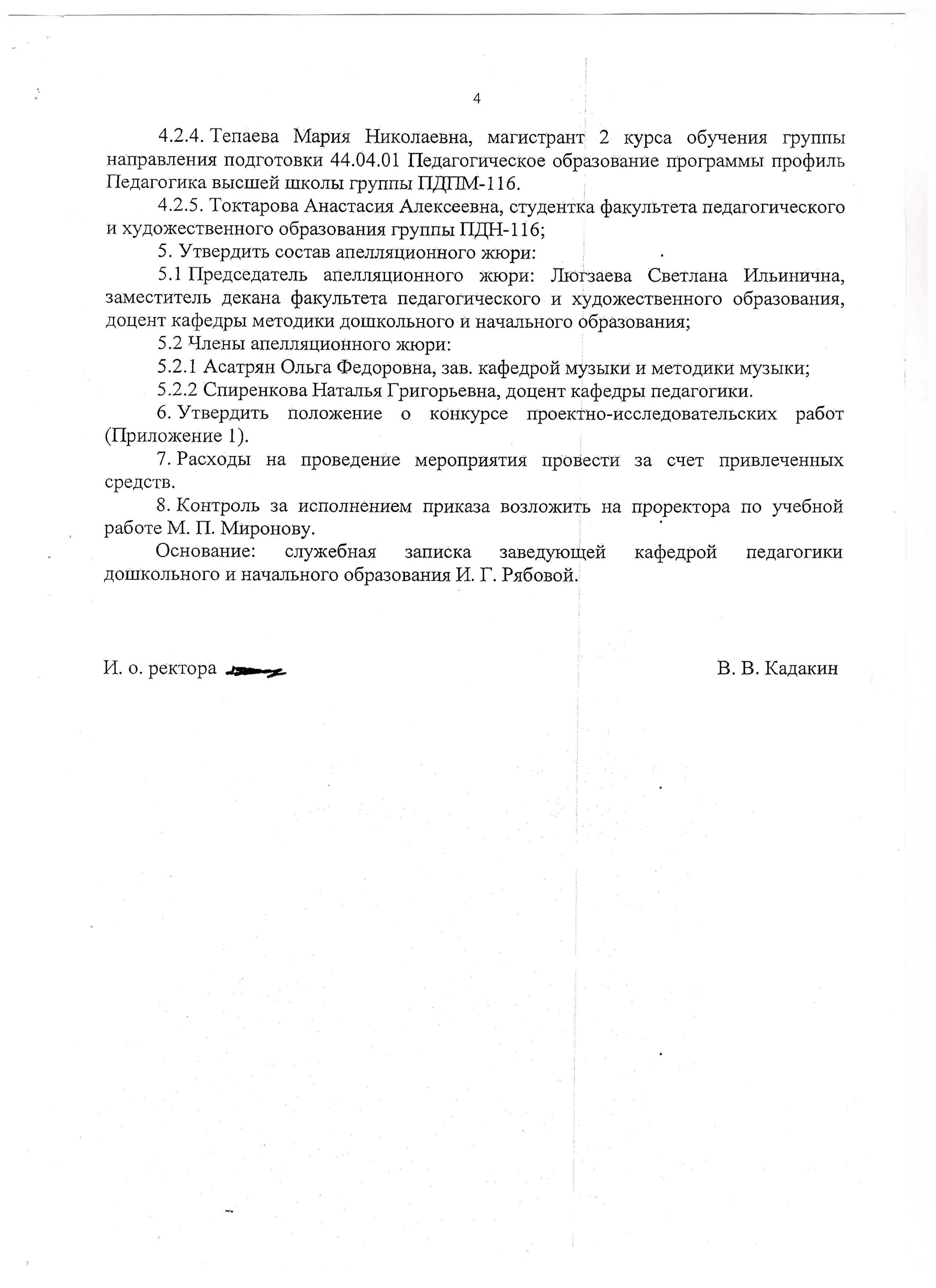 9.Общественно- педагогическая активность: участие в комиссиях, педагогических сообществах, в жюри, в конкурсах
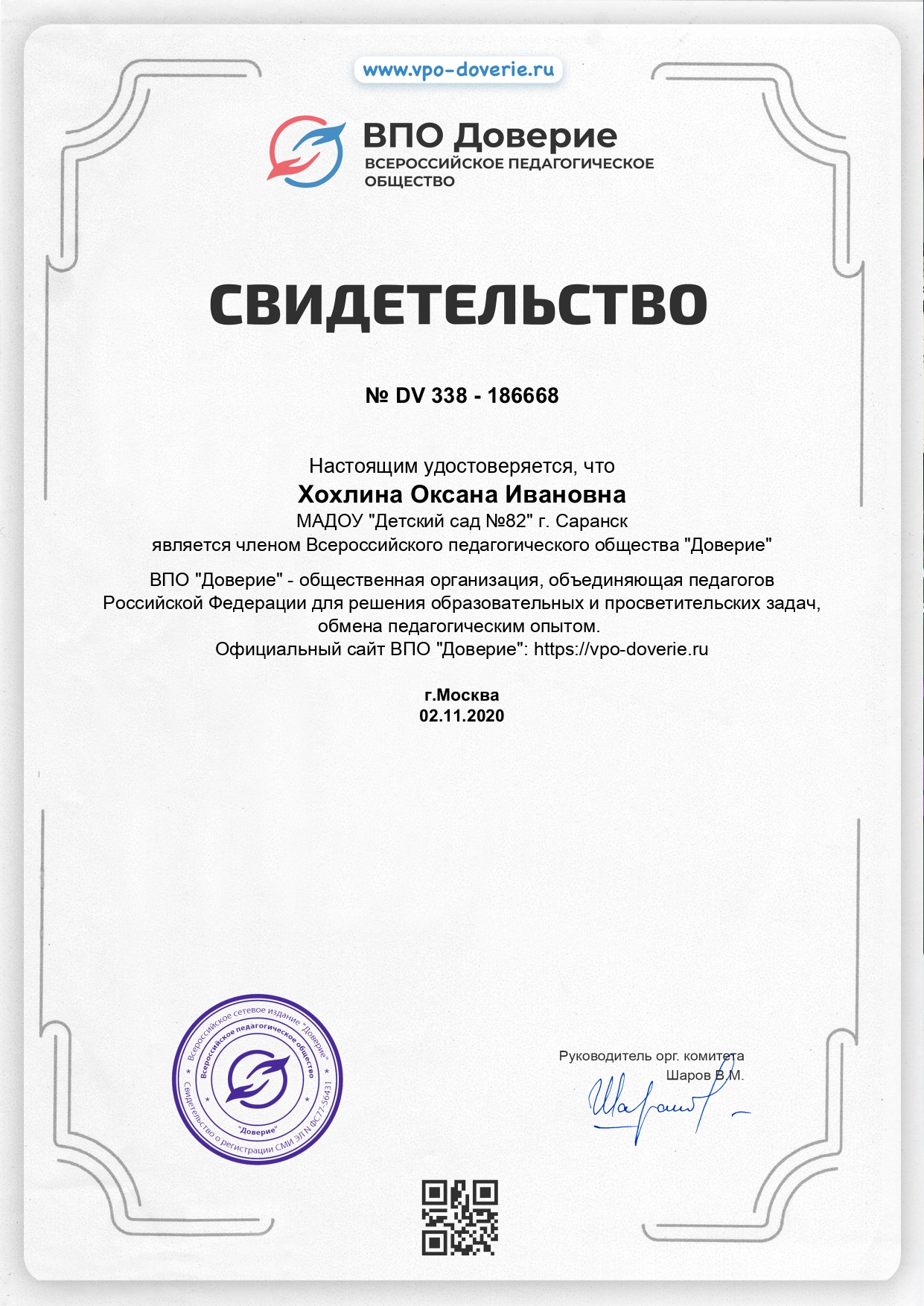 10. Позитивные результаты работы с воспитанниками
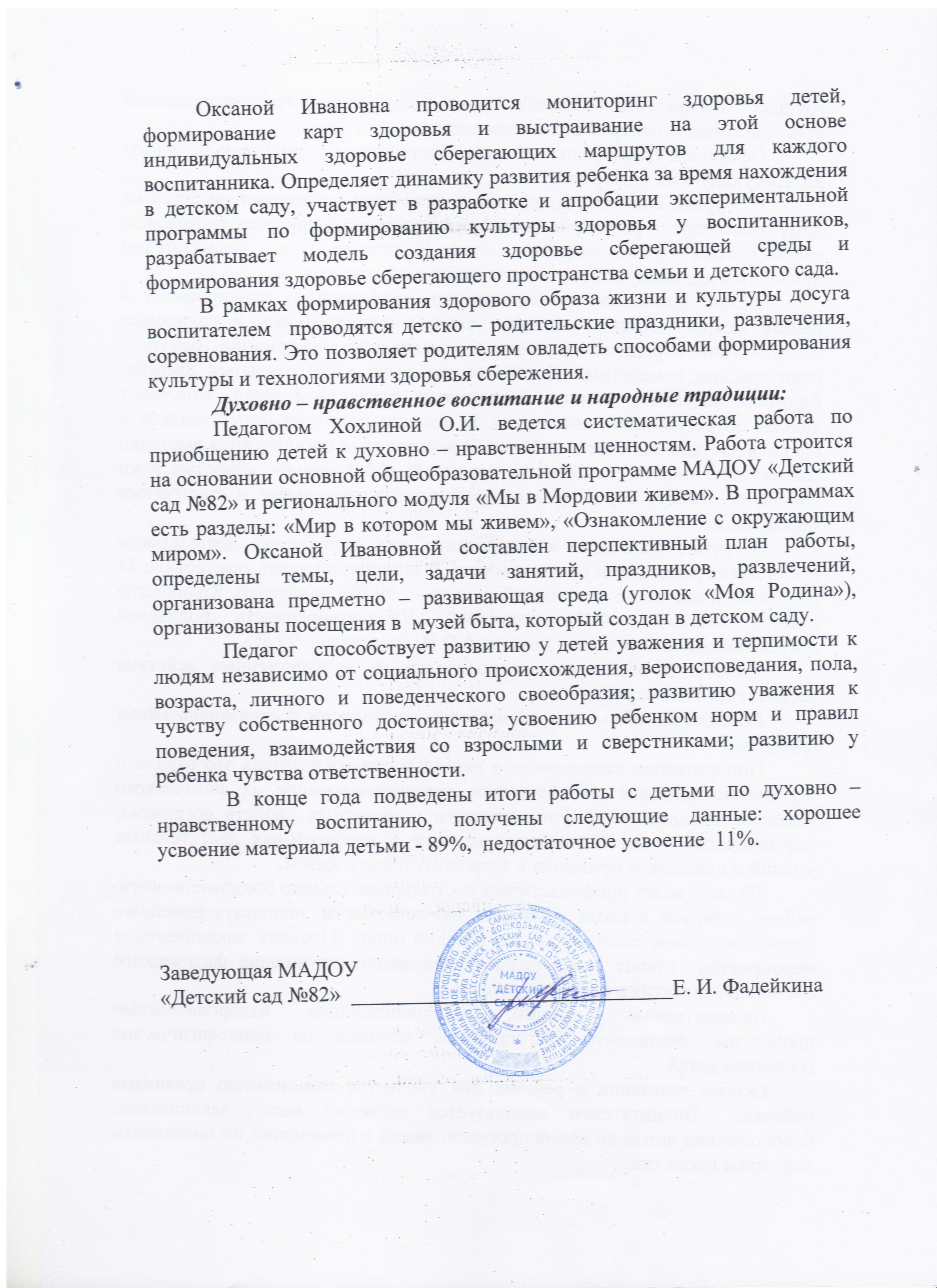 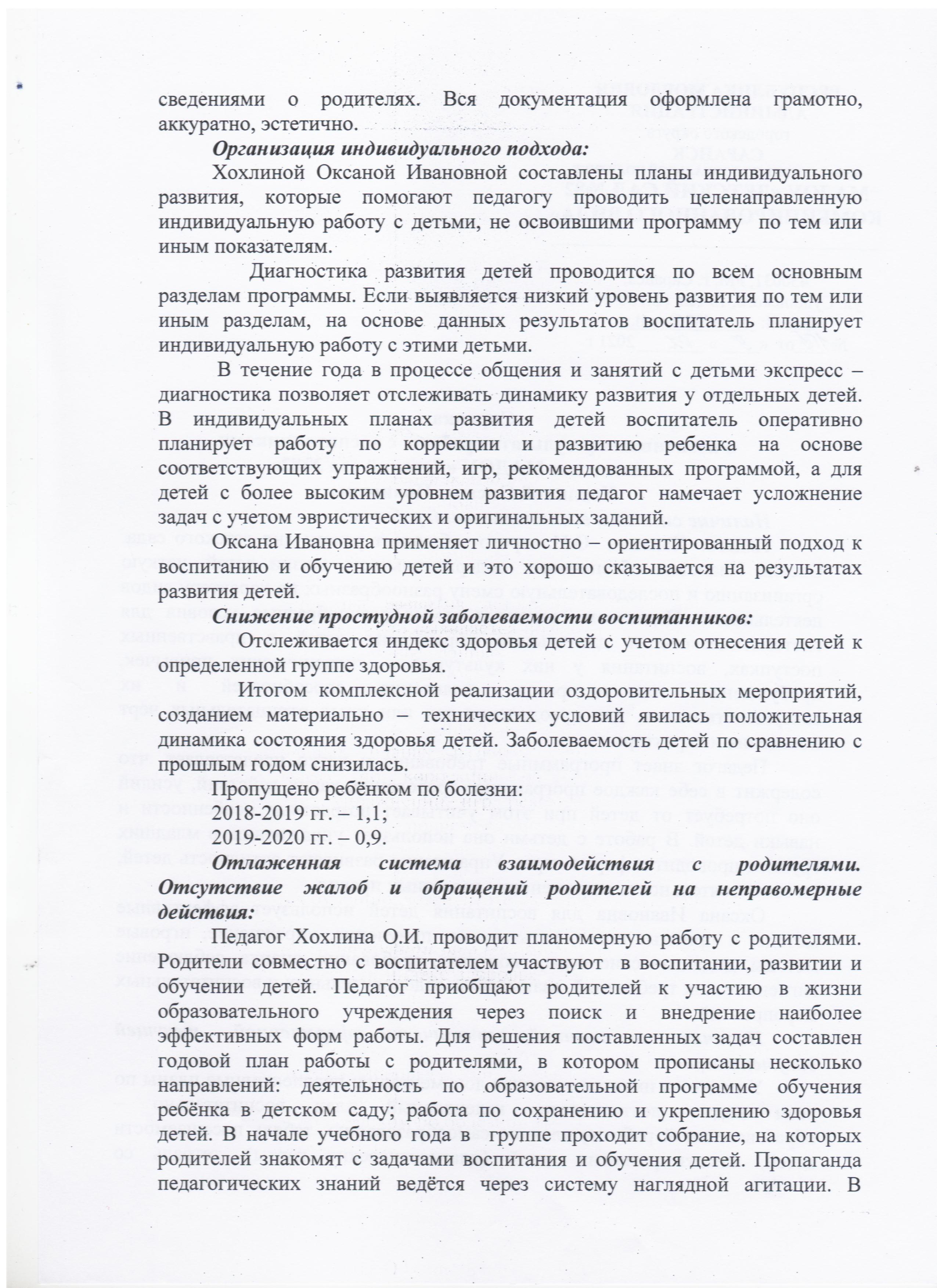 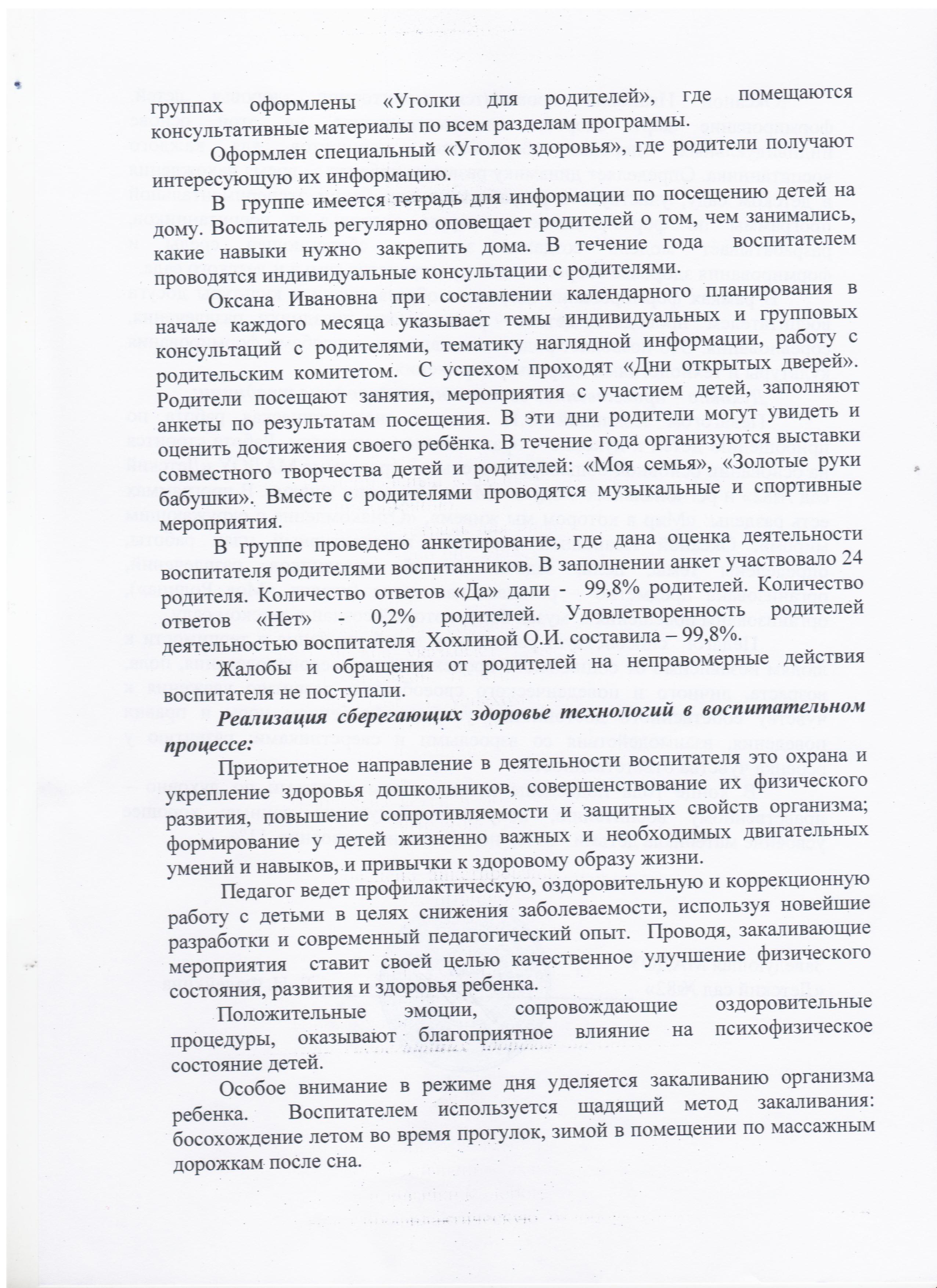 11. Качество взаимодействия с родителями
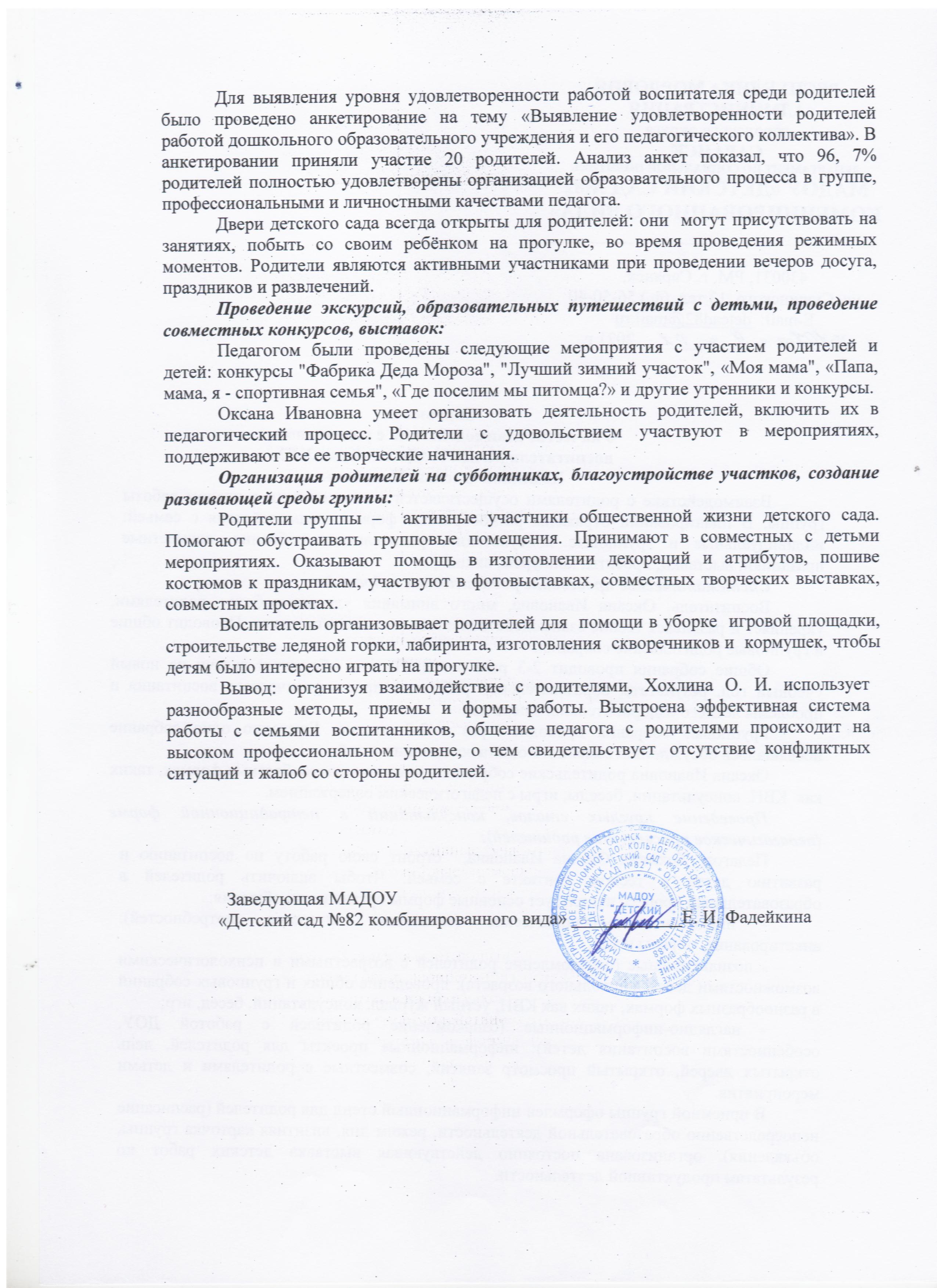 11. Качество взаимодействия с родителями
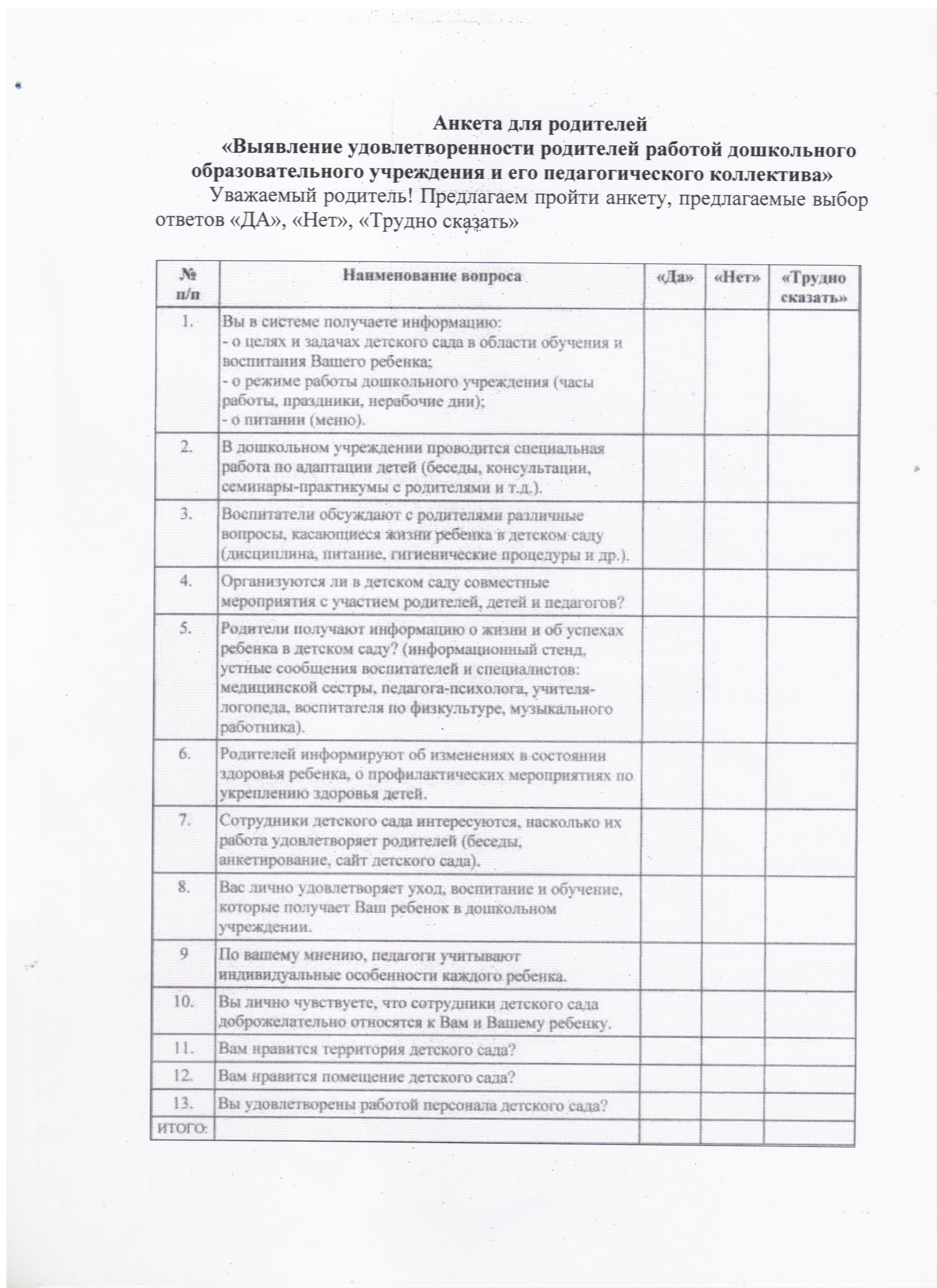 12. Работа с  детьми из социально-неблагополучных семей
13. Участие педагога в профессиональных конкурсах
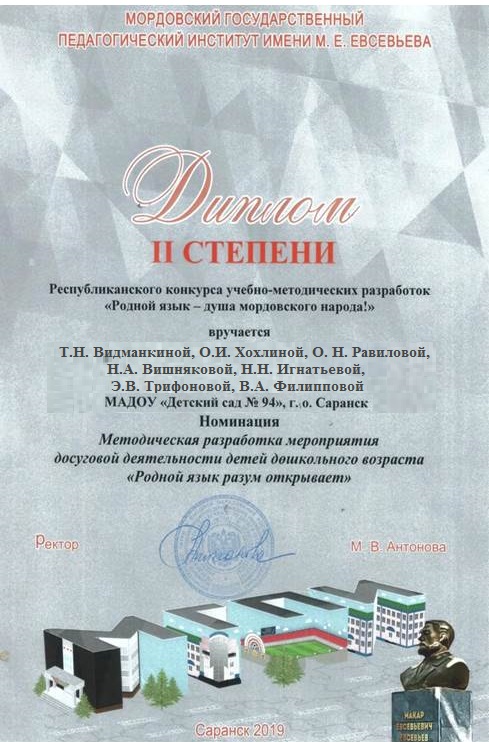 нглшпнгш
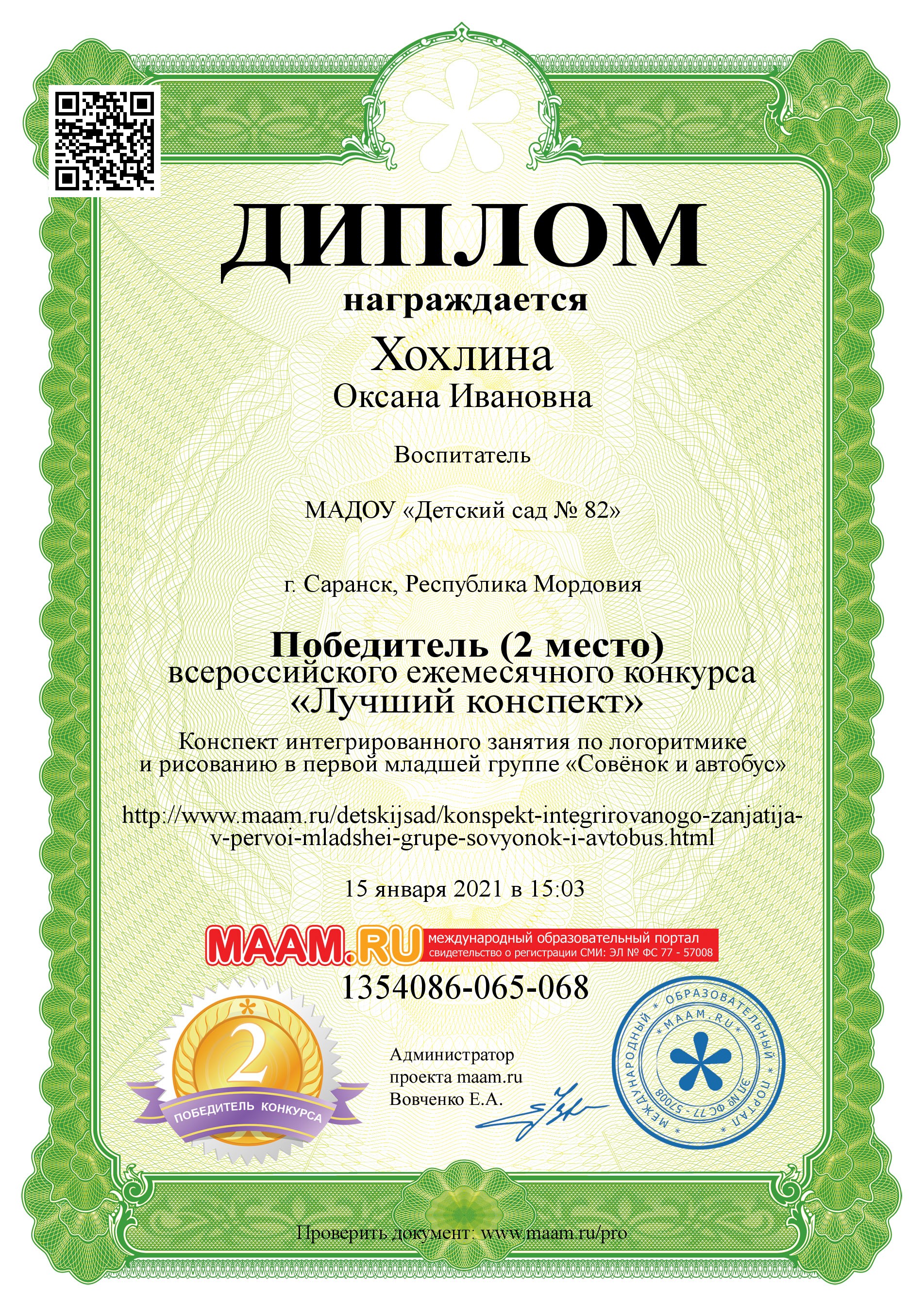 14. Награды и поощрения
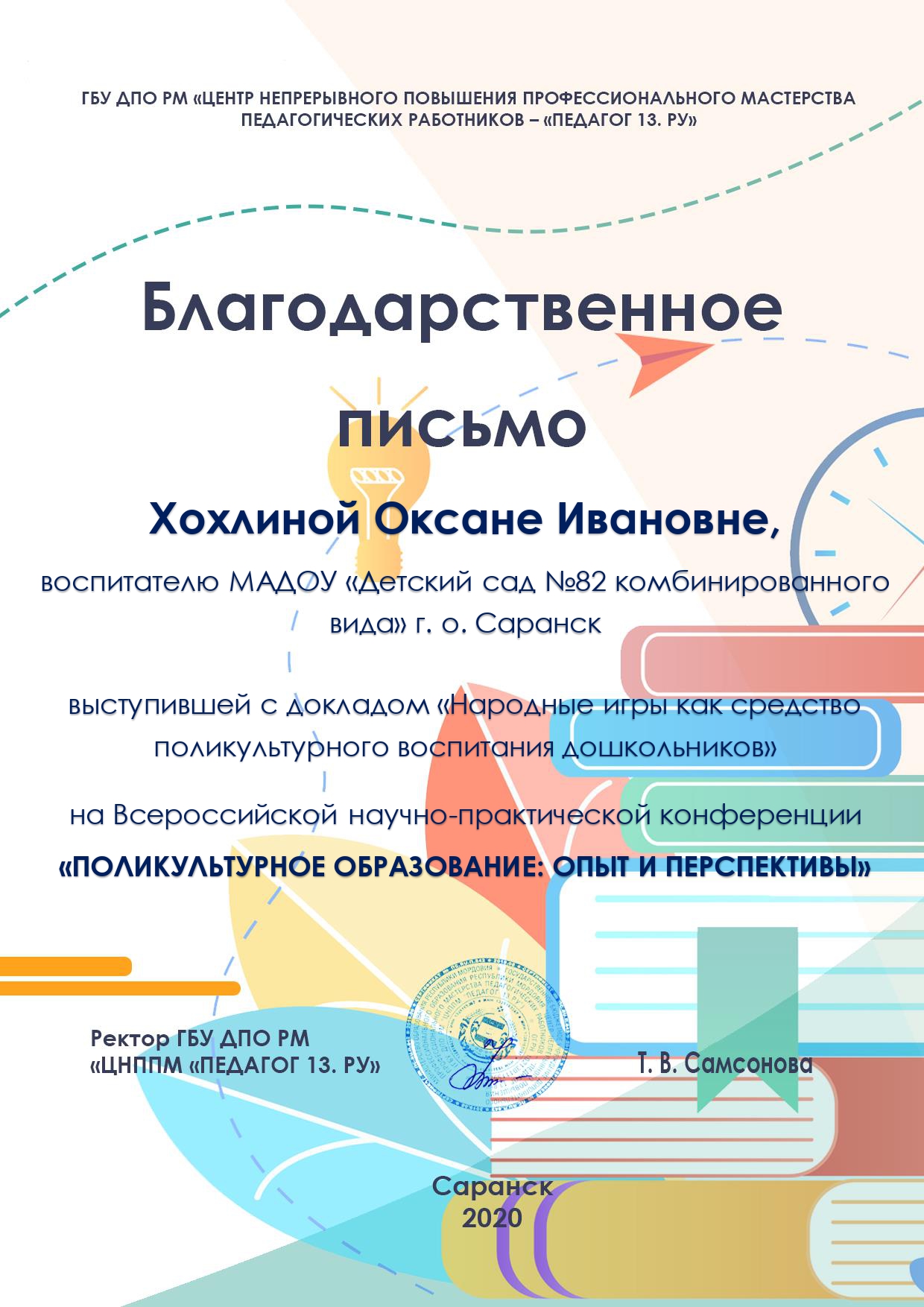 14. Награды и поощрения
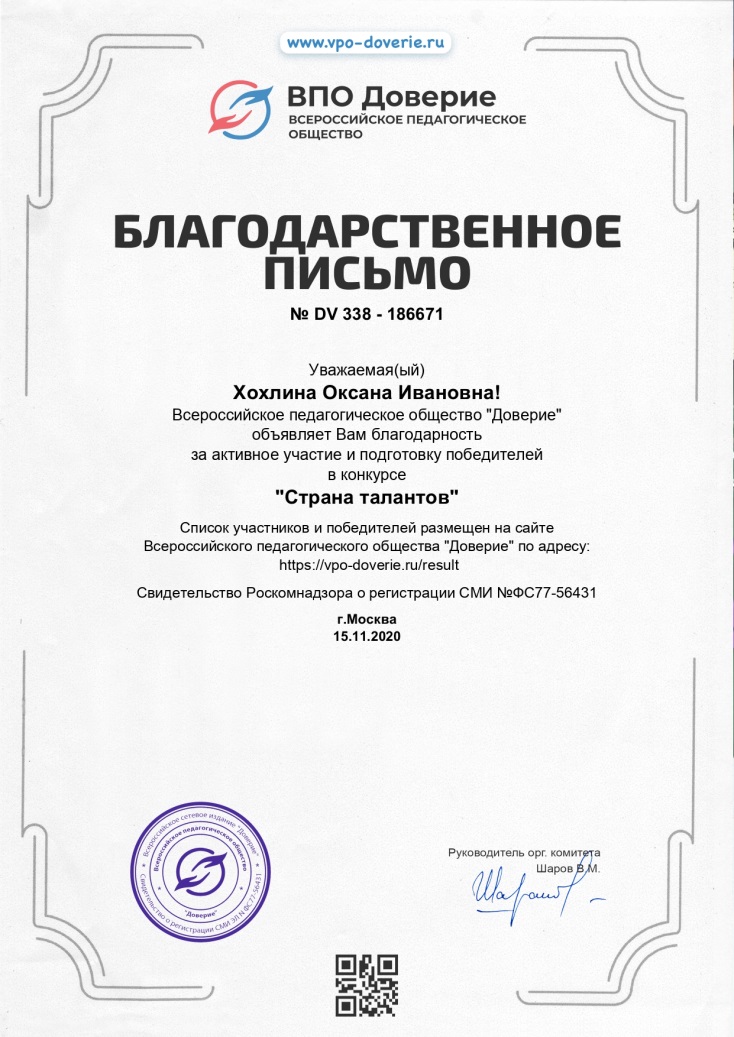